Chào mừng quý thầy cô
toán
Lớp 3a3

TrườNG tiểu học Long giao
Huyện cẩm mỹ- tỉnh đồng nai
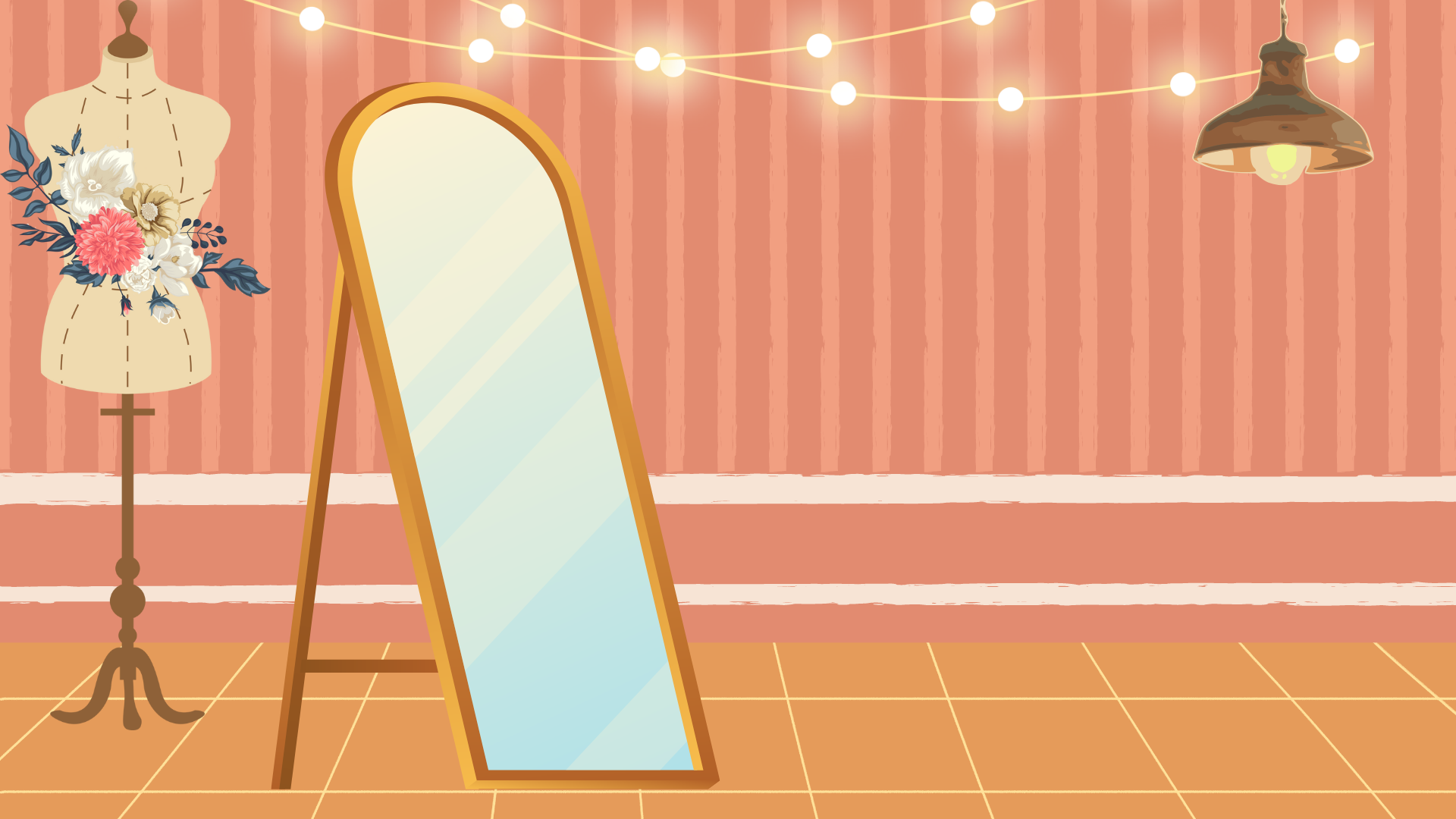 Khởi động
Khởi động
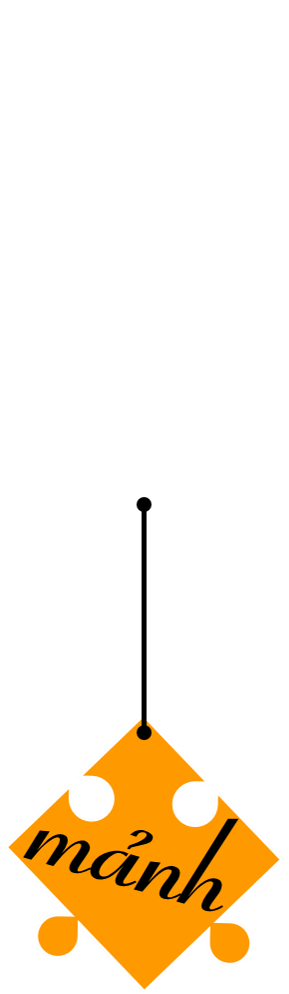 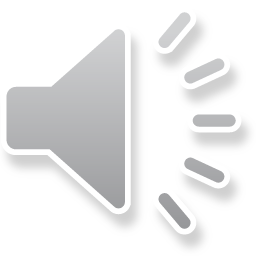 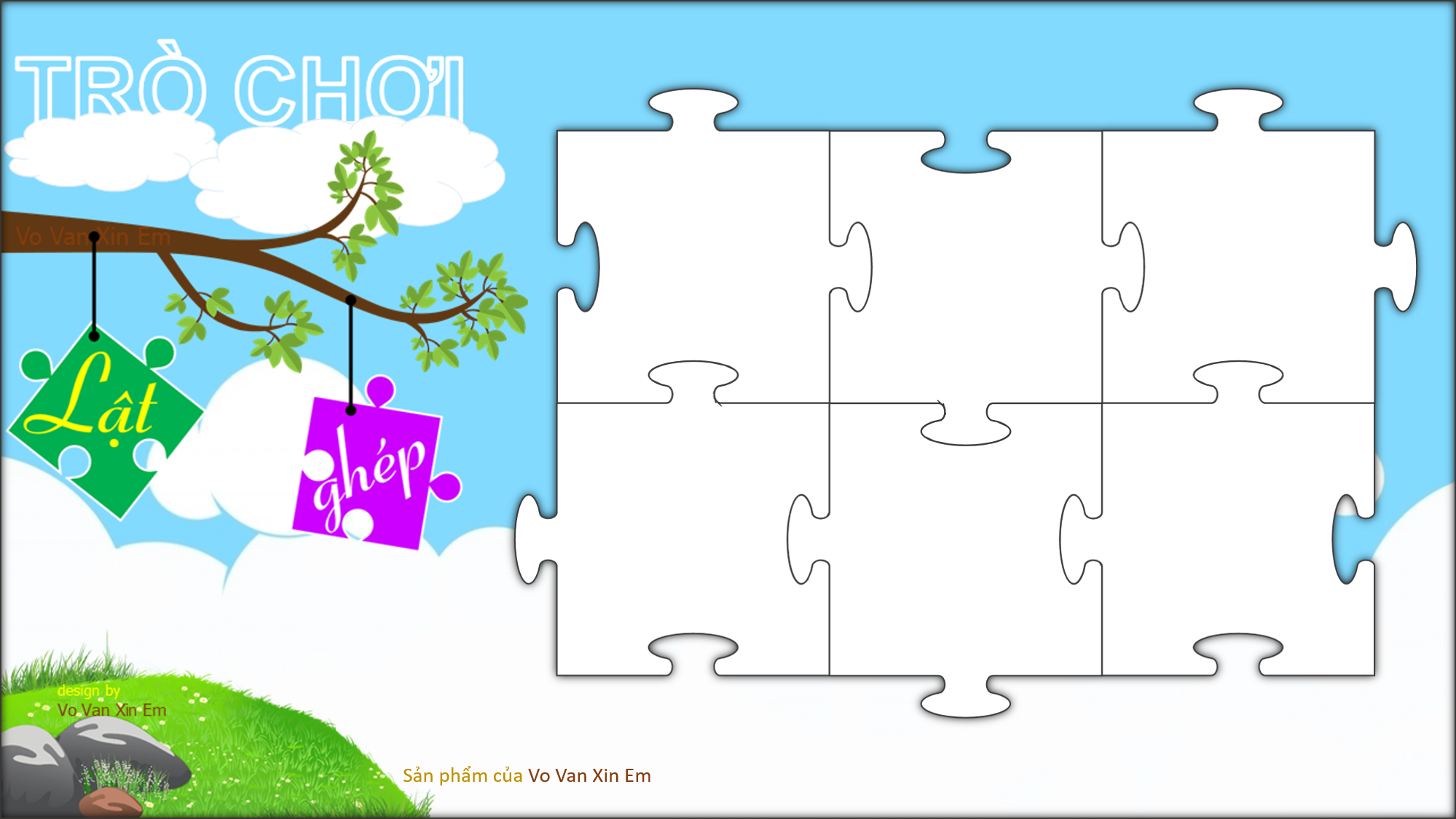 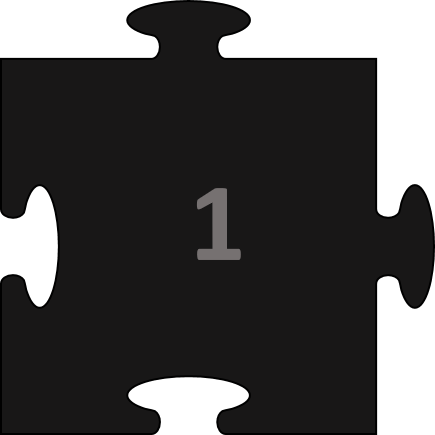 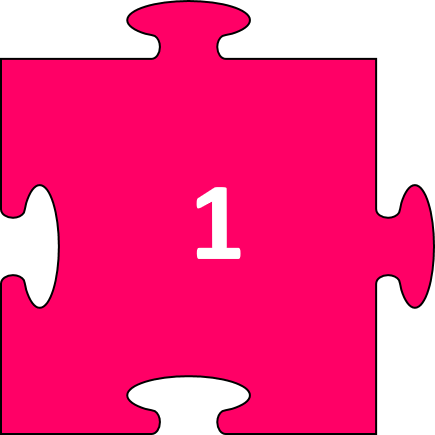 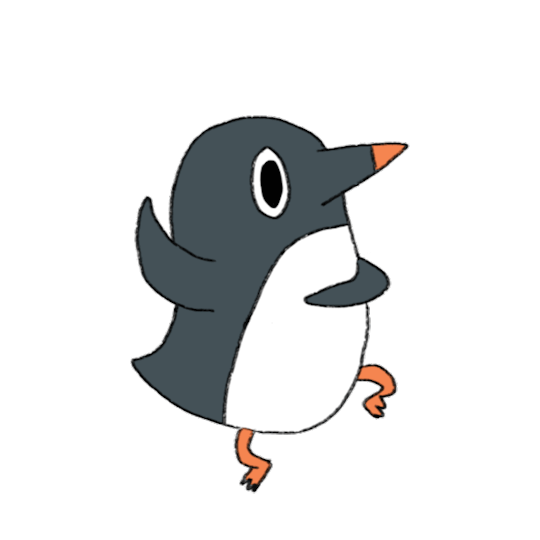 Các số có năm chữ số (tiết 2)
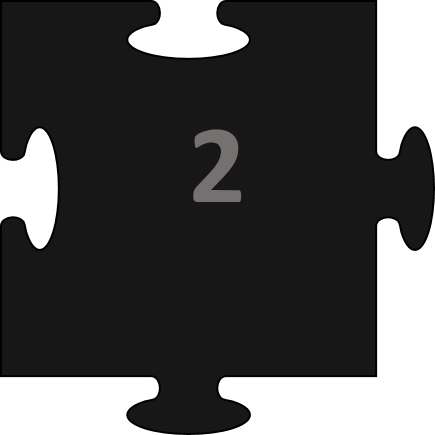 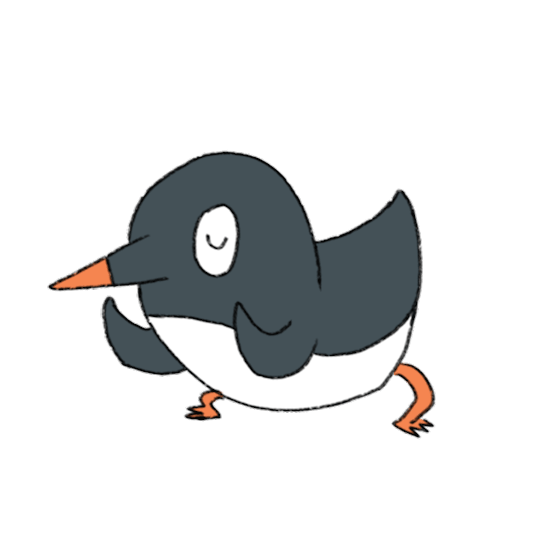 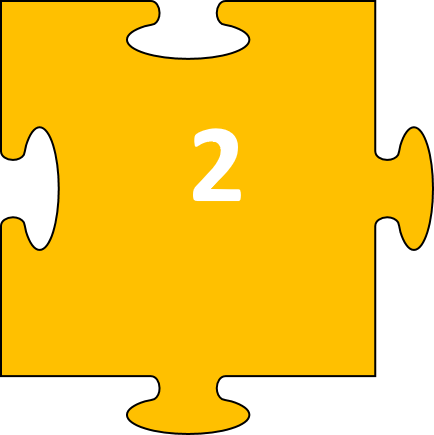 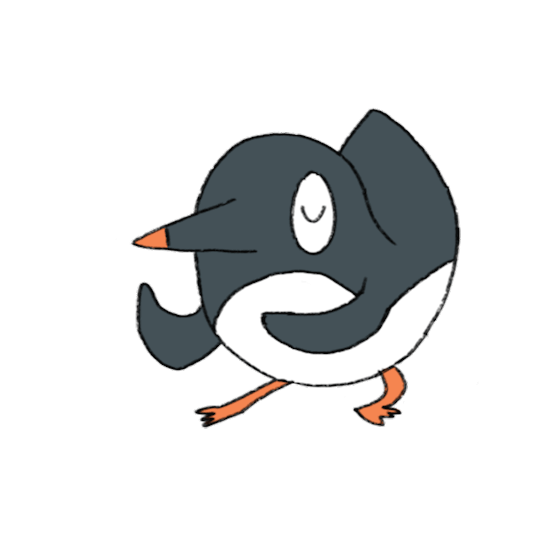 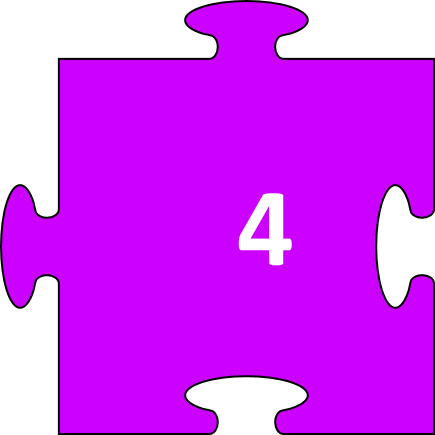 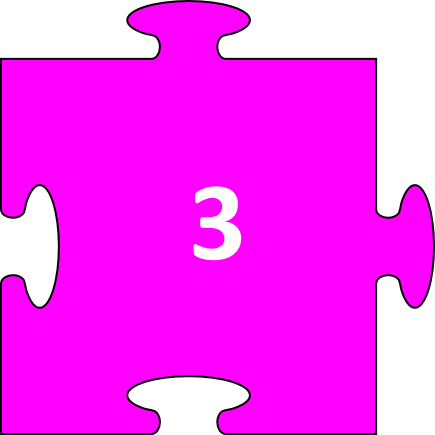 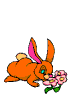 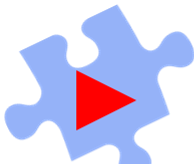 Đọc số: 32 050
Ba mươi hai nghìn không trăm năm mươi
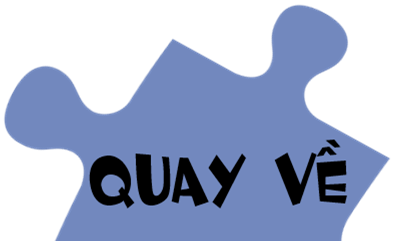 Trong số 51 423, chữ số 5 có giá trị bằng bao nhiêu?
50 000
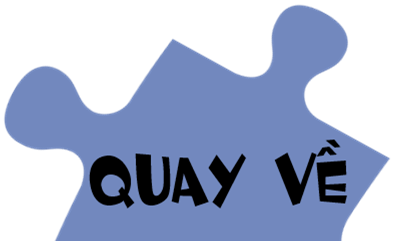 Số hàng chục nghìn có bao nhiêu chữ số?
5 chữ số
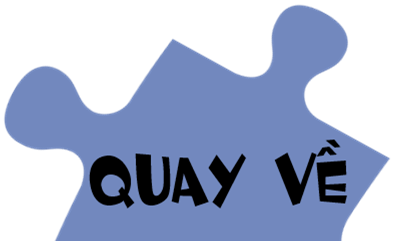 Trong số 45 115, chữ số 5 màu vàng có giá trị bằng bao nhiêu?
5 000
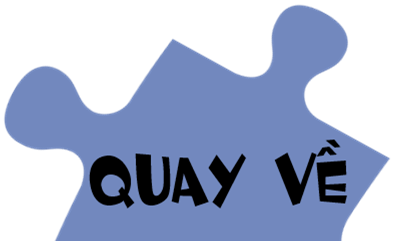 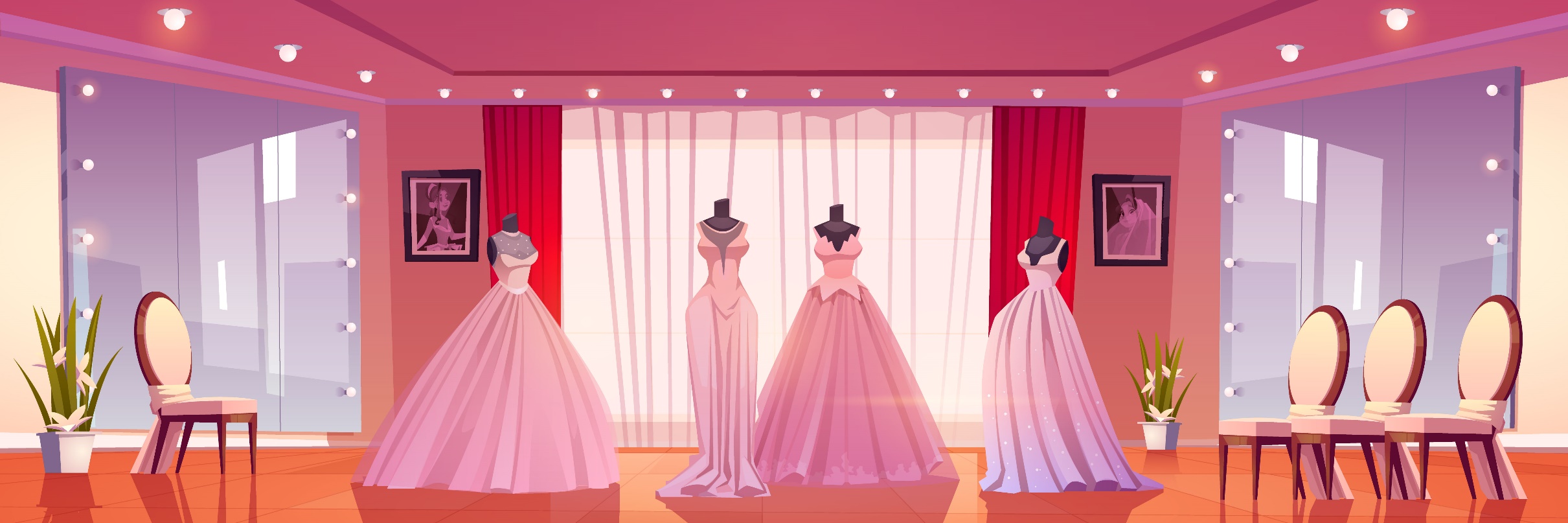 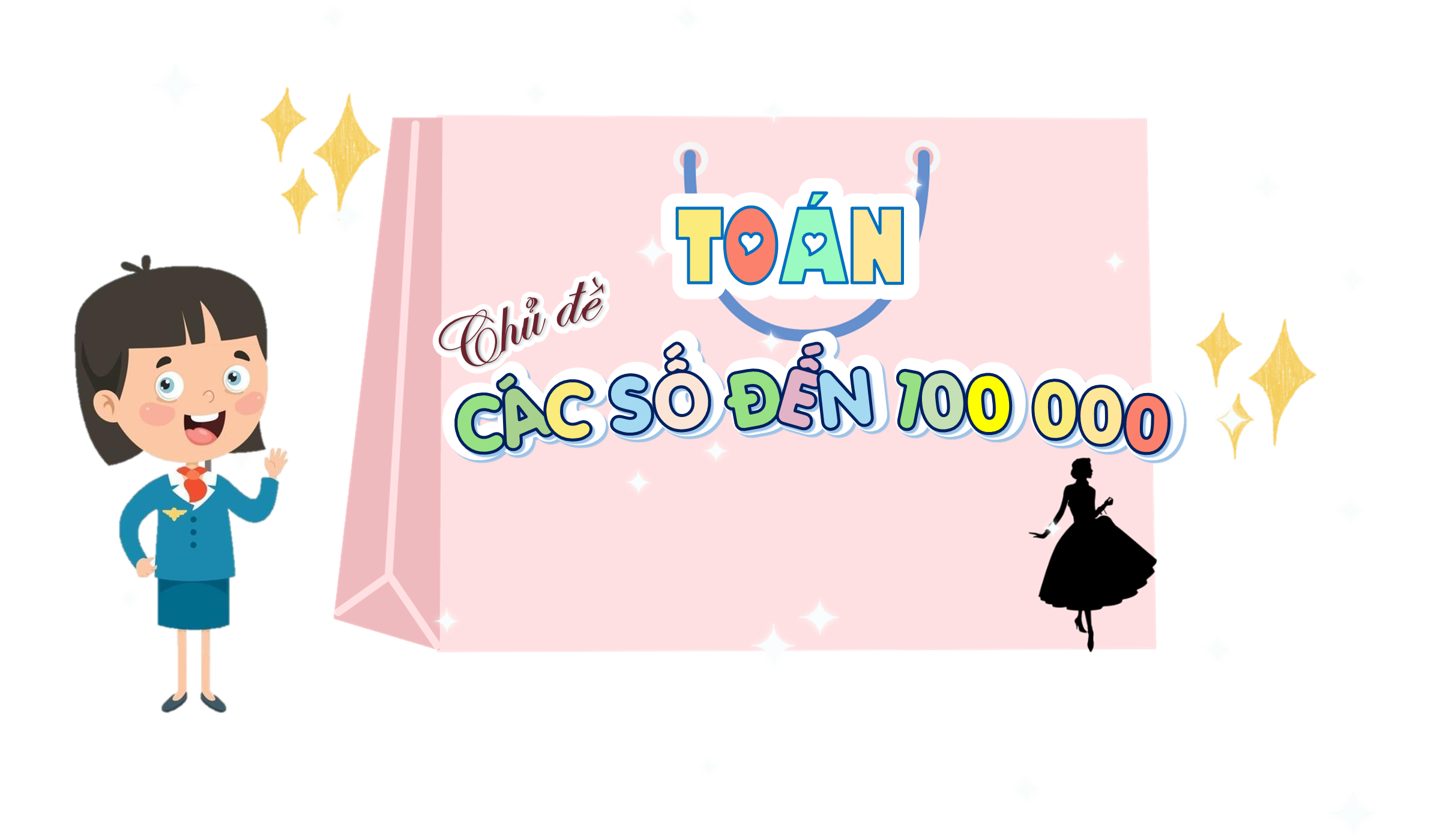 Thứ tư ngày 27 tháng 3 năm 2024
Toán
Các số có năm chữ số (tiết 2)
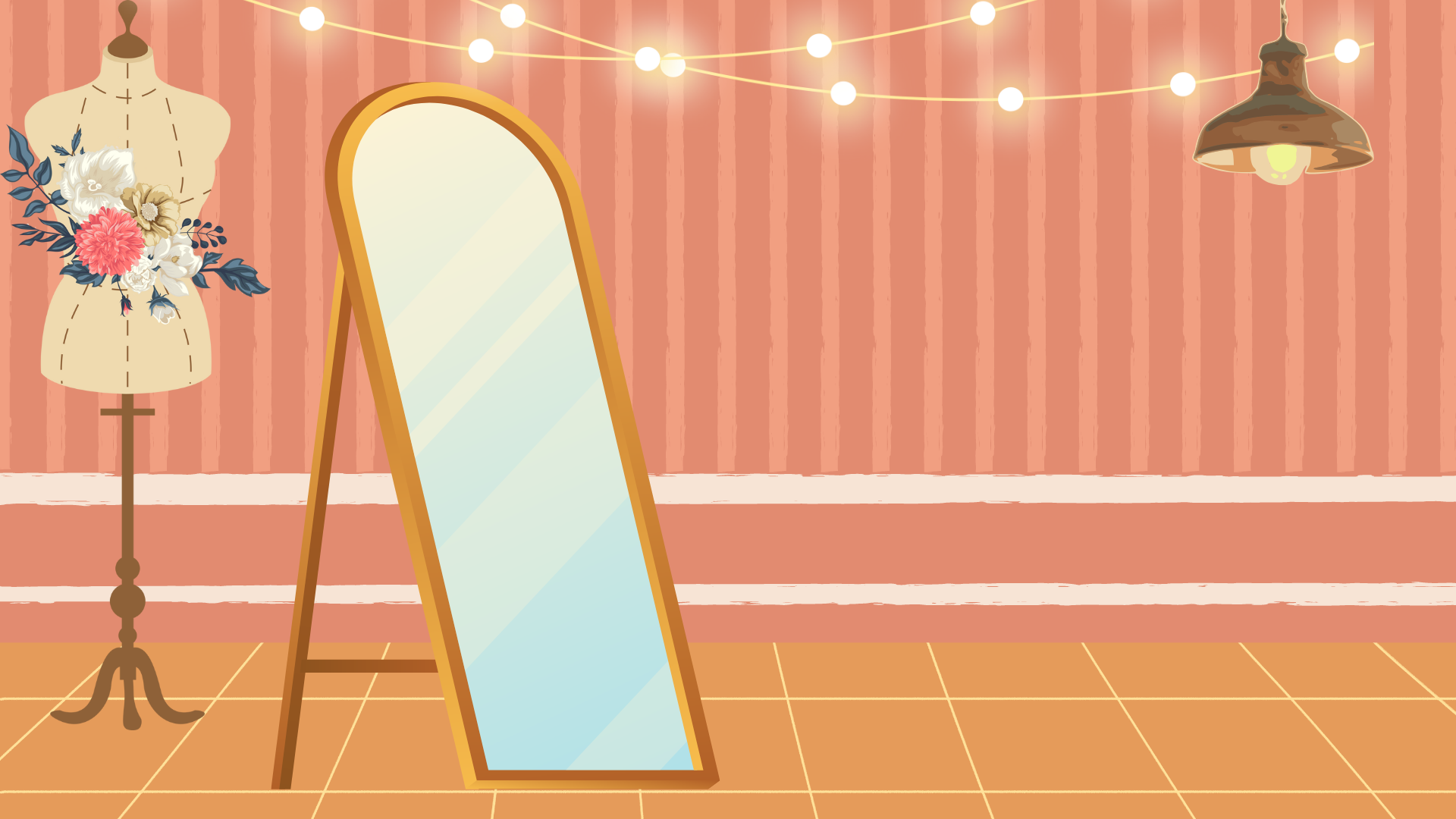 Luyện tập
Luyện tập
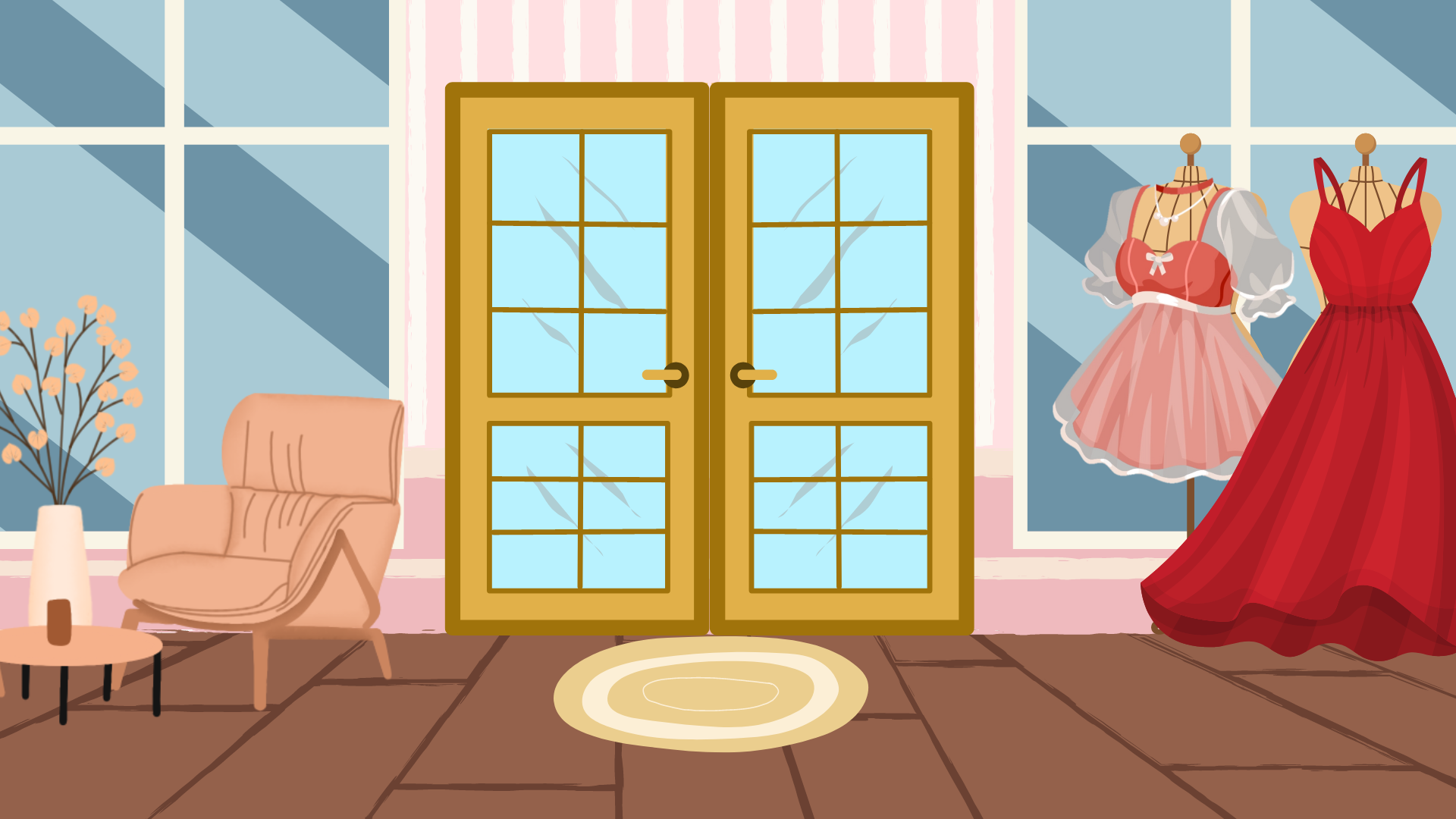 Tìm các số còn thiếu rồi đọc các số trong bảng.
2
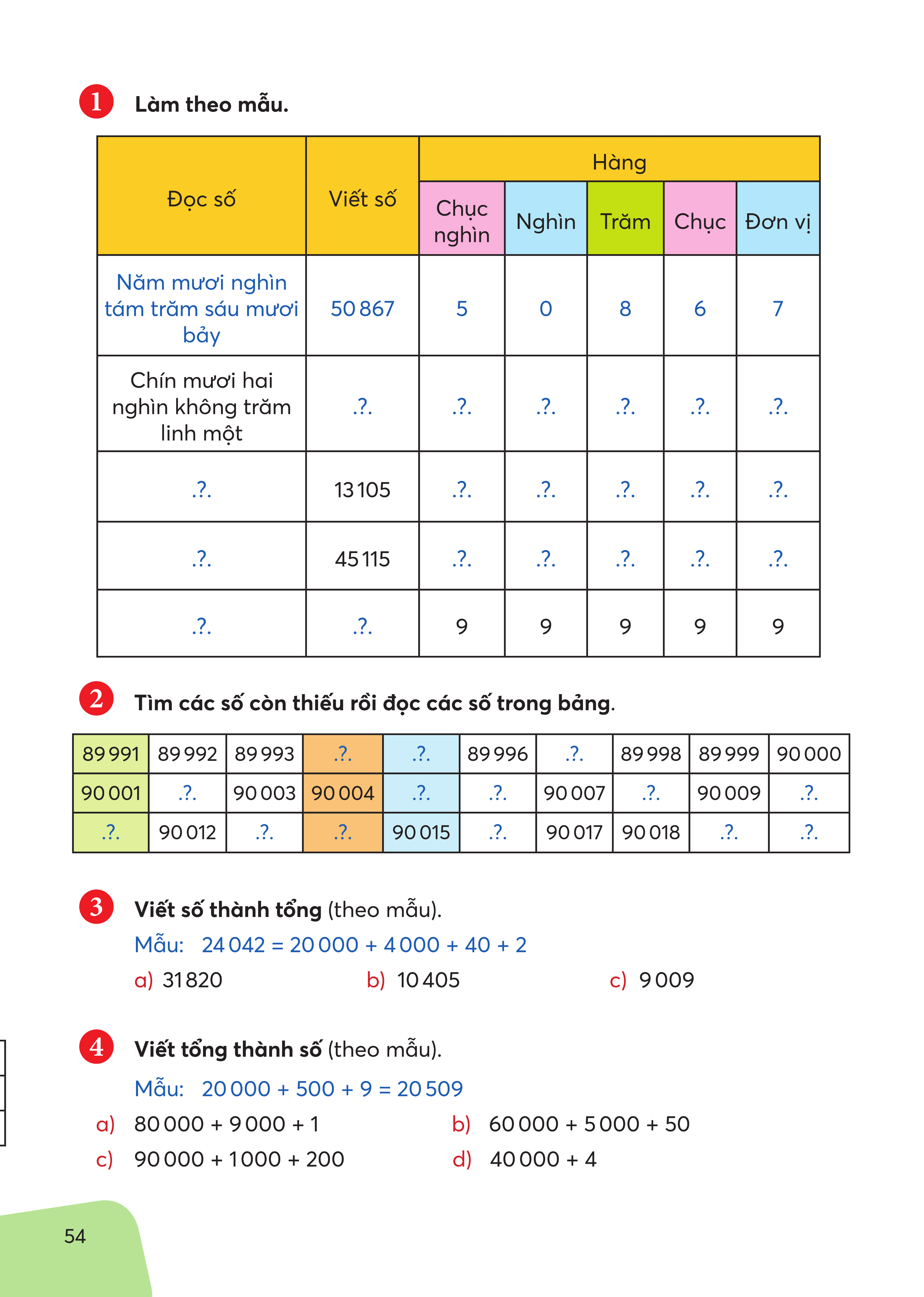 THẢO LUẬN NHÓM
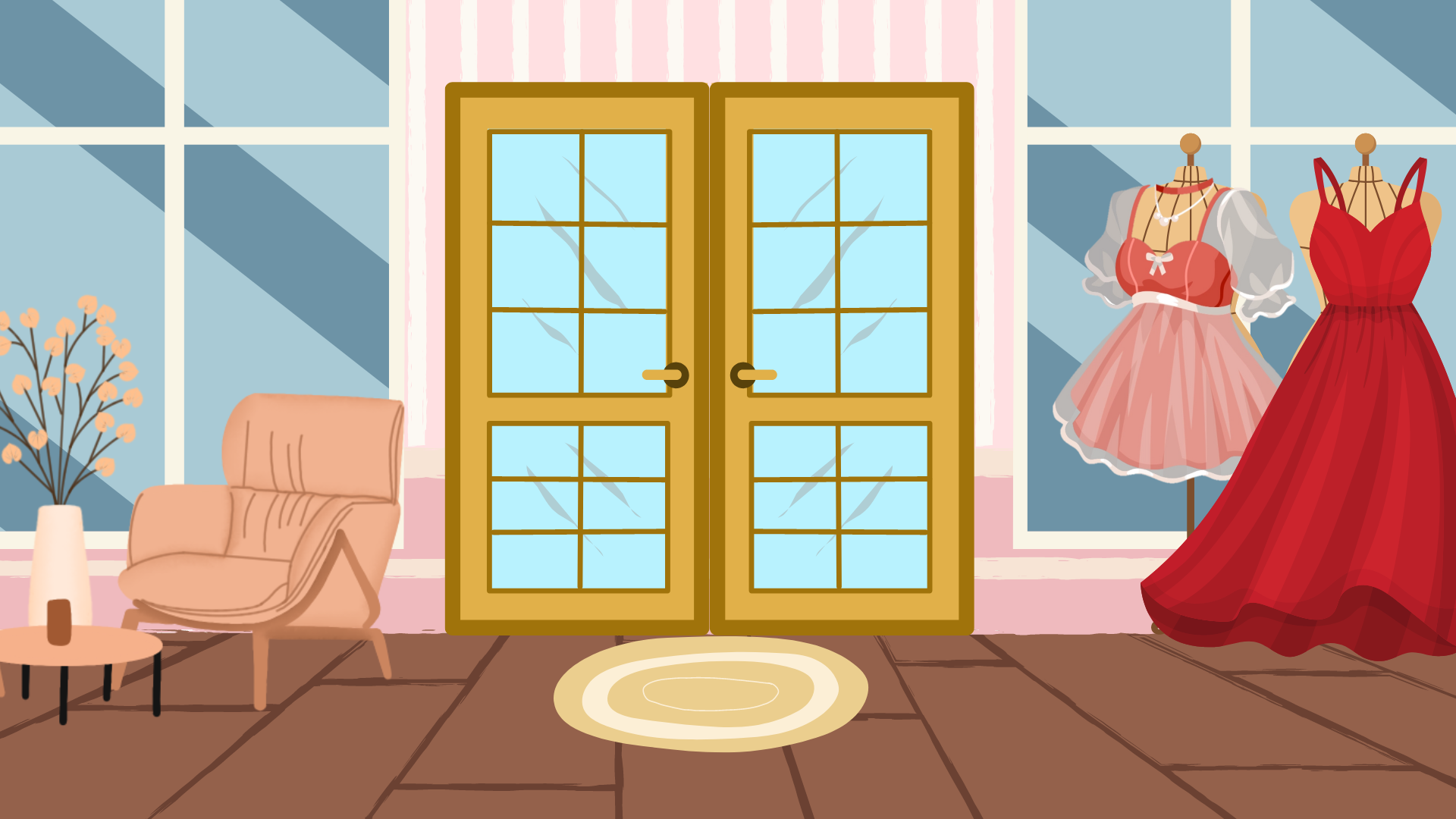 Tìm các số còn thiếu rồi đọc các số trong bảng.
2
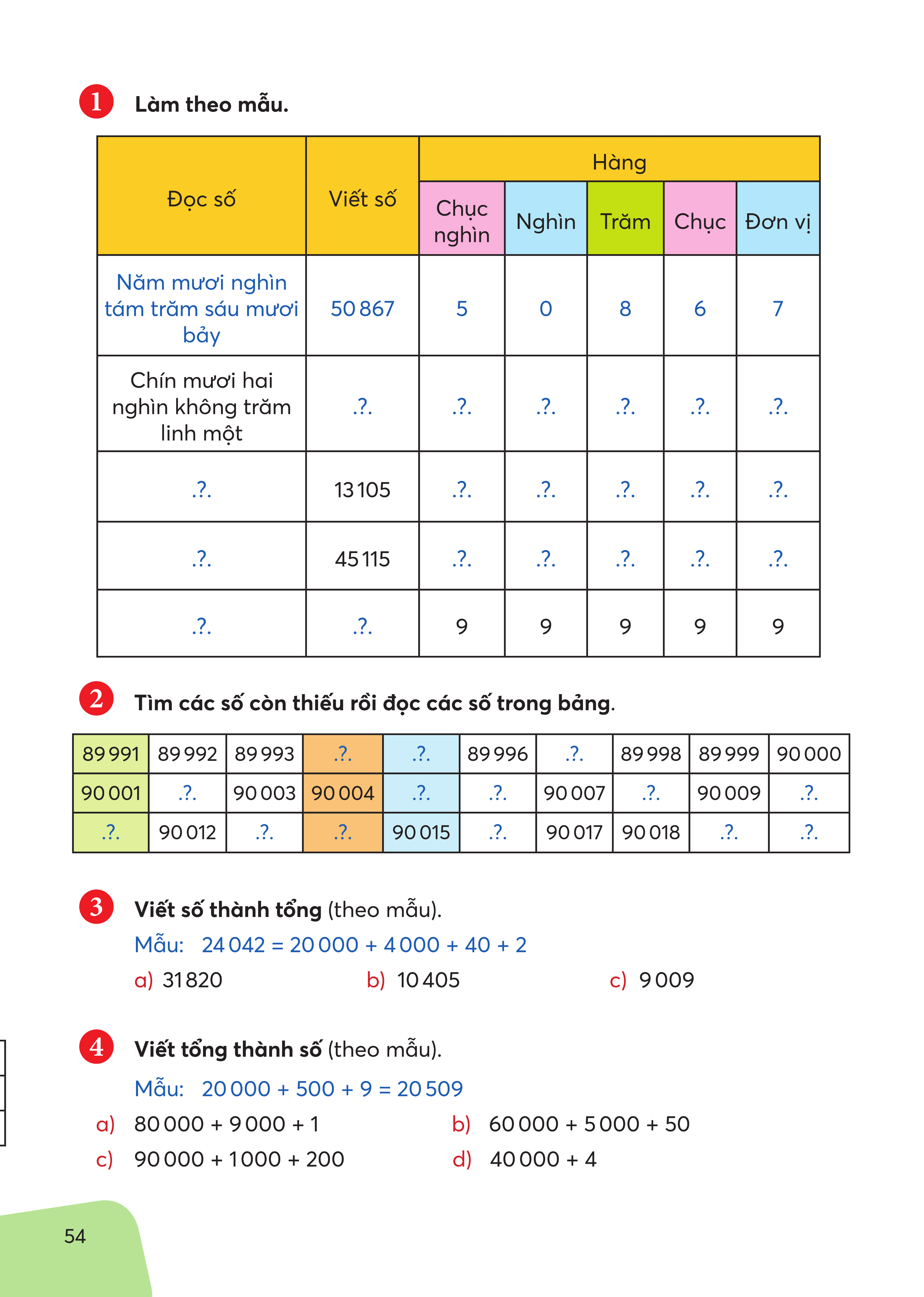 89 997
89 994
89 995
90 005
90 008
90 002
90 010
90 006
90 020
90 019
90 014
90 016
90 013
90 011
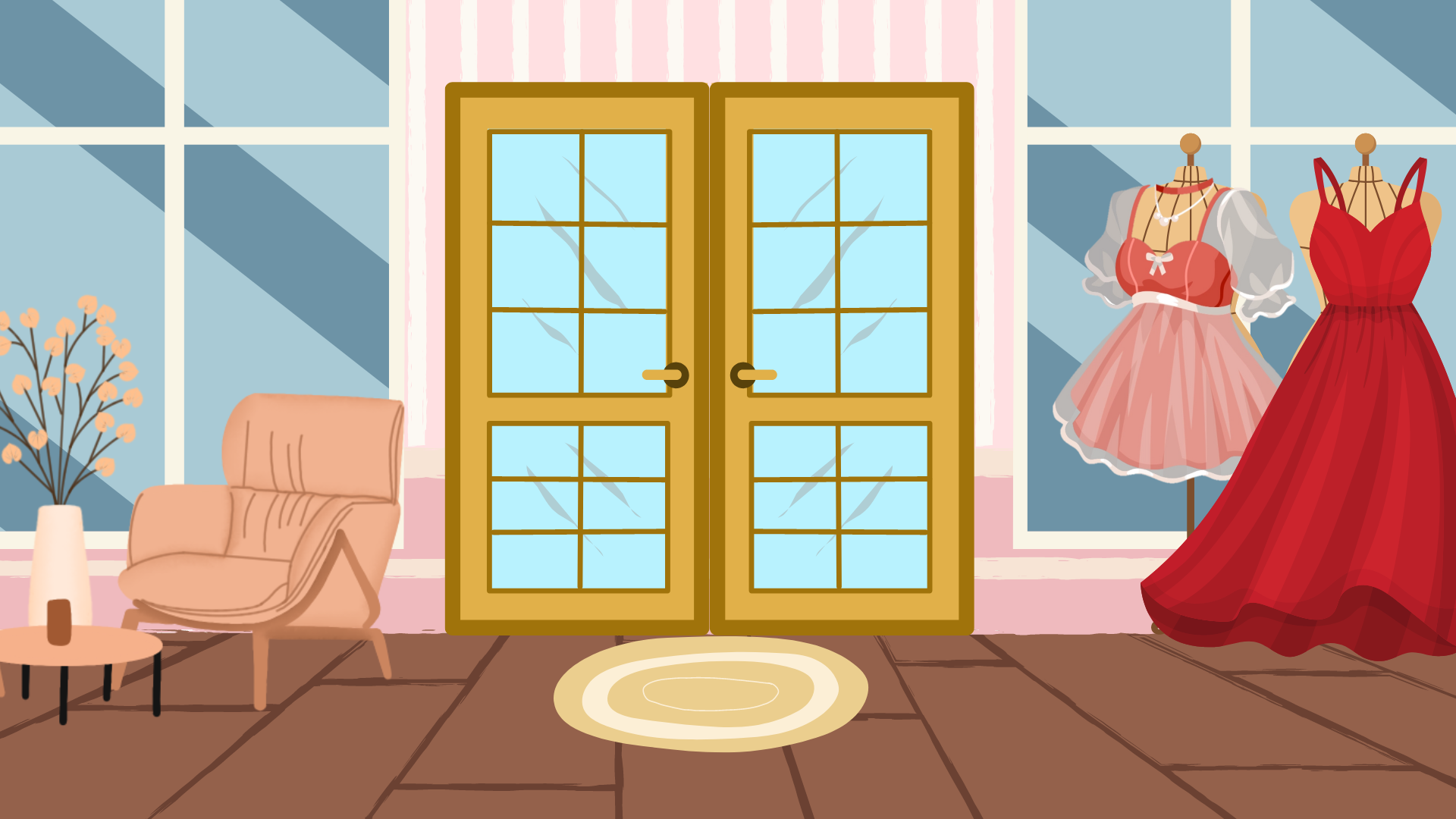 Viết các số thành tổng (theo mẫu).
3
Mẫu: 24 042 = 20 000 + 4 000 + 40 + 2
a) 31 820
b) 10 405
c) 9 009
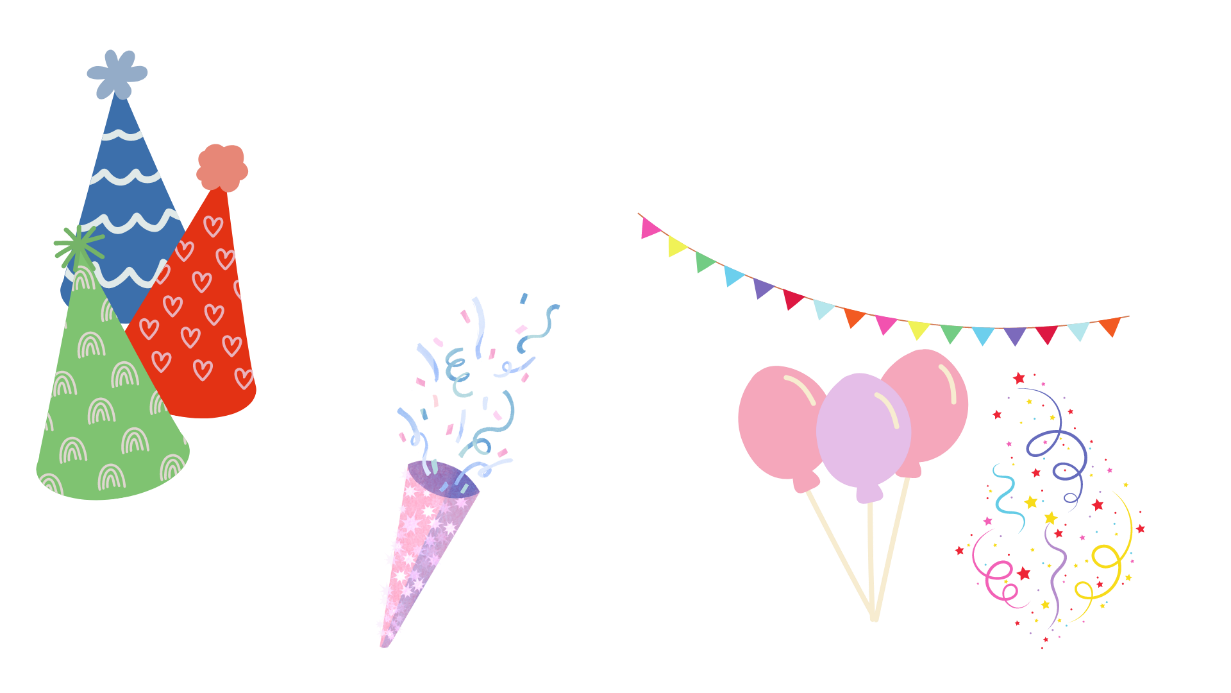 CÙNG THỰC HIỆN TRÊN BẢNG CON
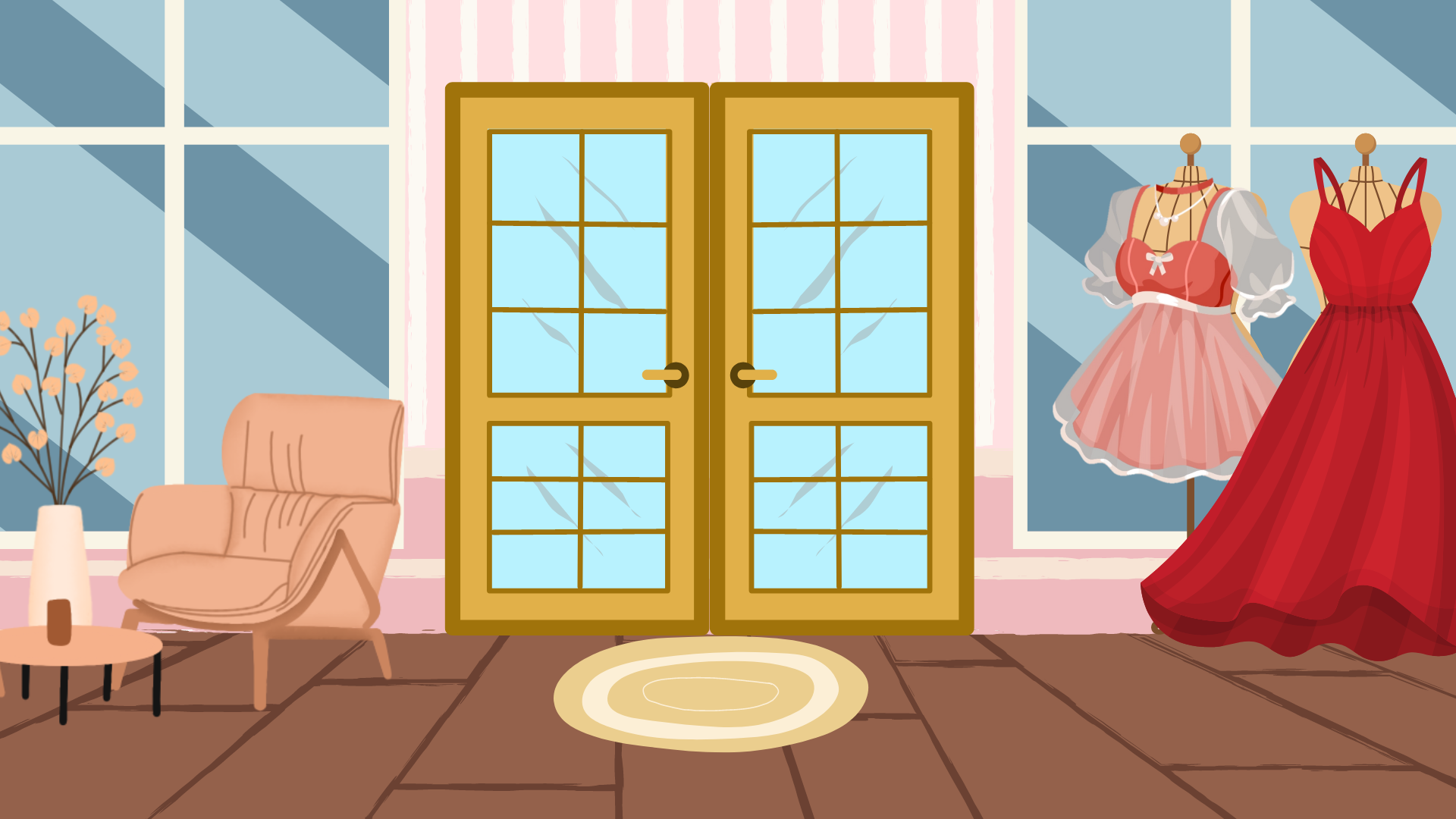 Viết các số thành tổng (theo mẫu).
3
a. 31 820 = 30 000 + 1 000 + 800 + 20
b.10 405 = 10 000 + 400 + 5
c. 9 009 = 9 000 + 9
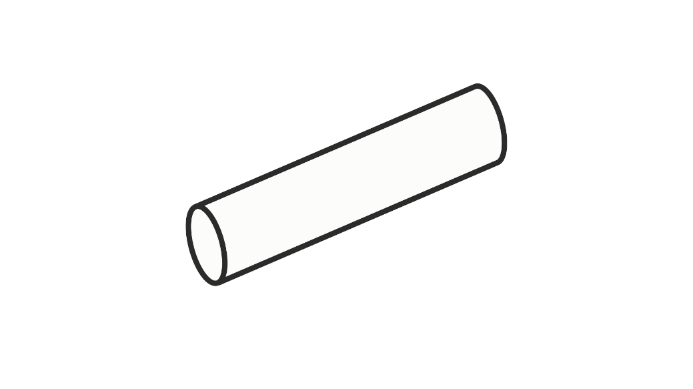 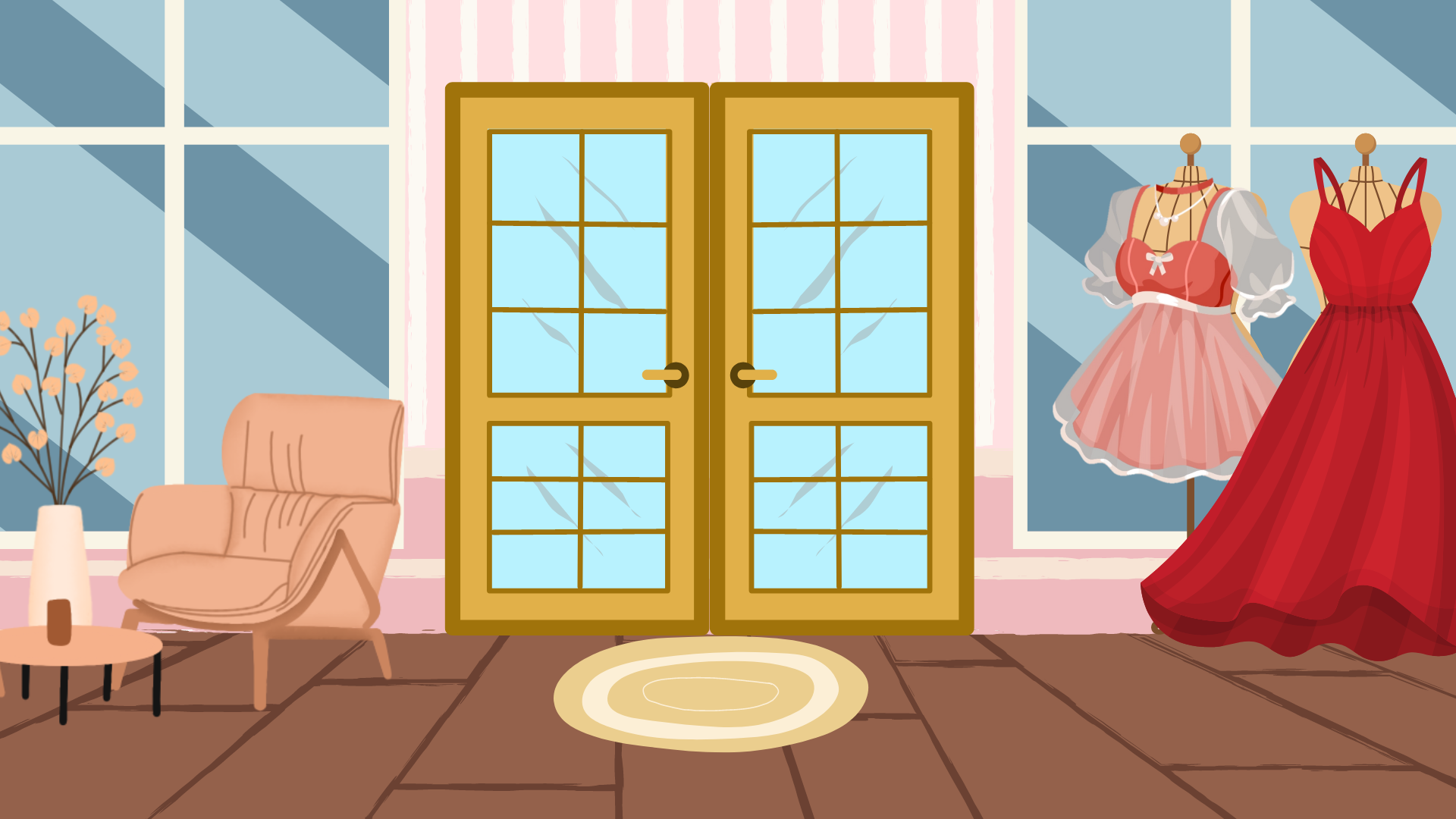 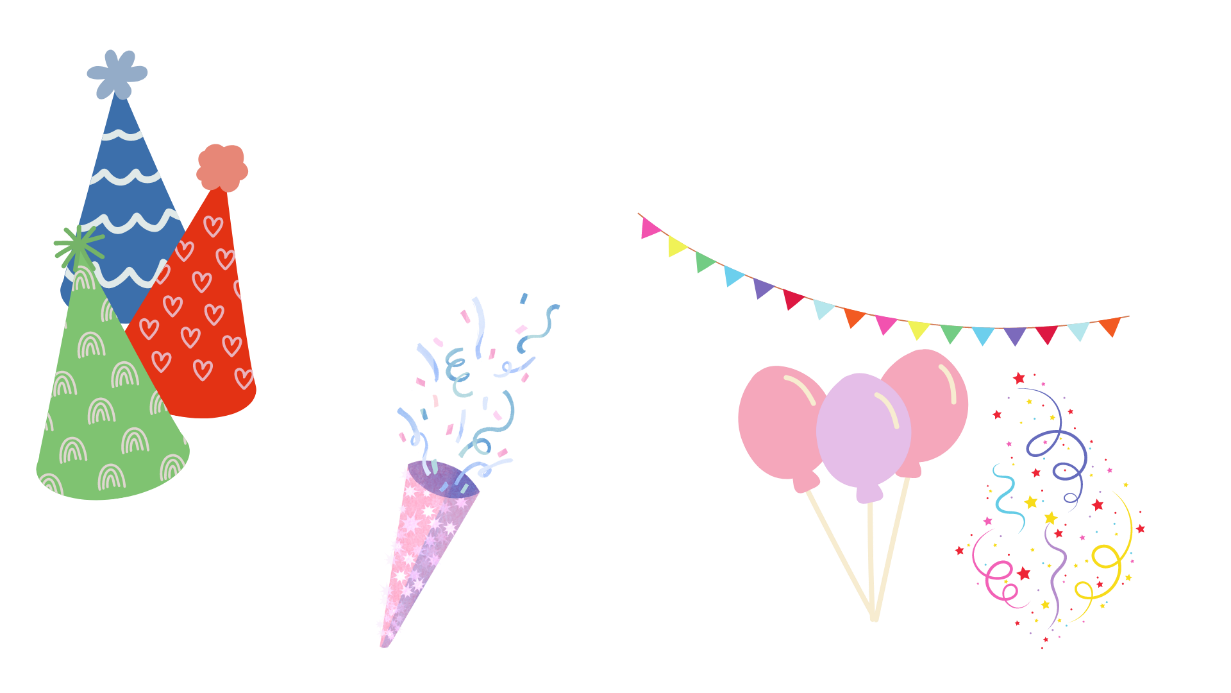 THỰC HIỆN NHÓM ĐÔI
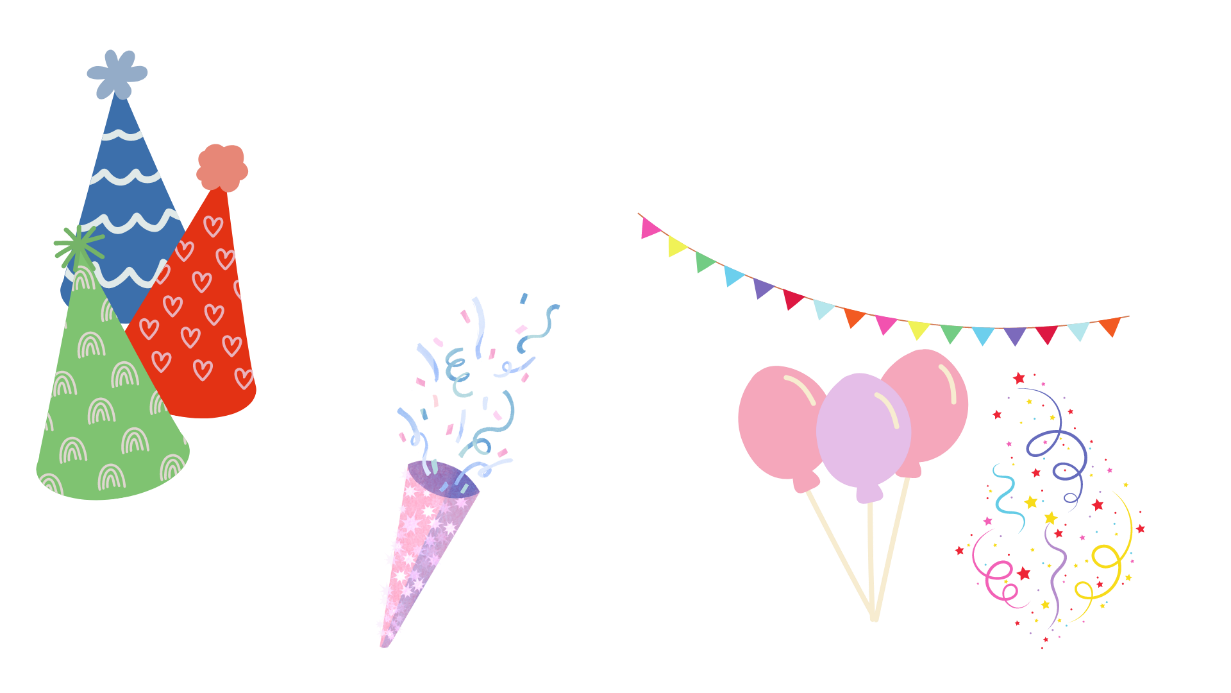 THỰC HIỆN NHÓM ĐÔI
Số?
5
Đề bài yêu cầu điều gì?
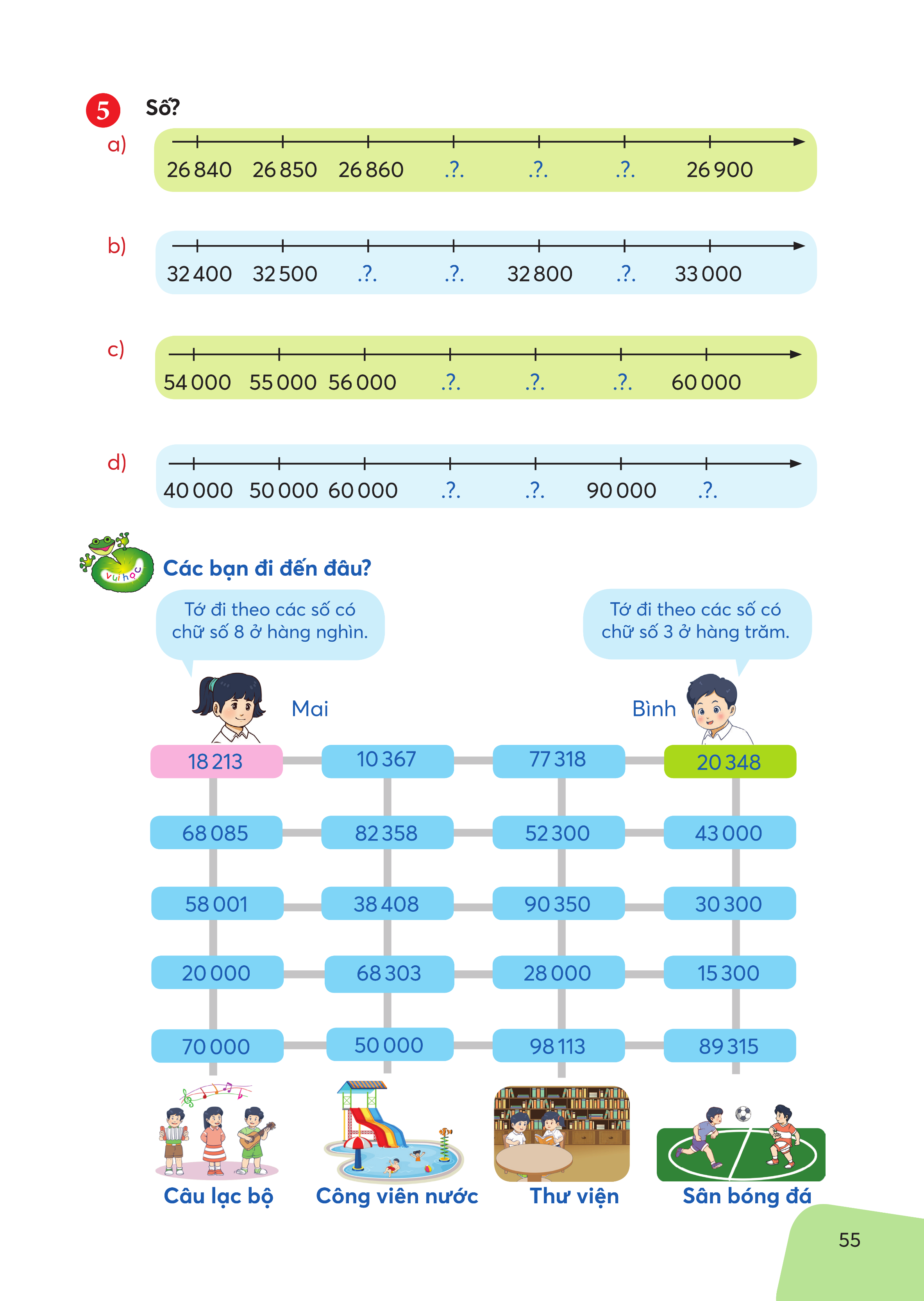 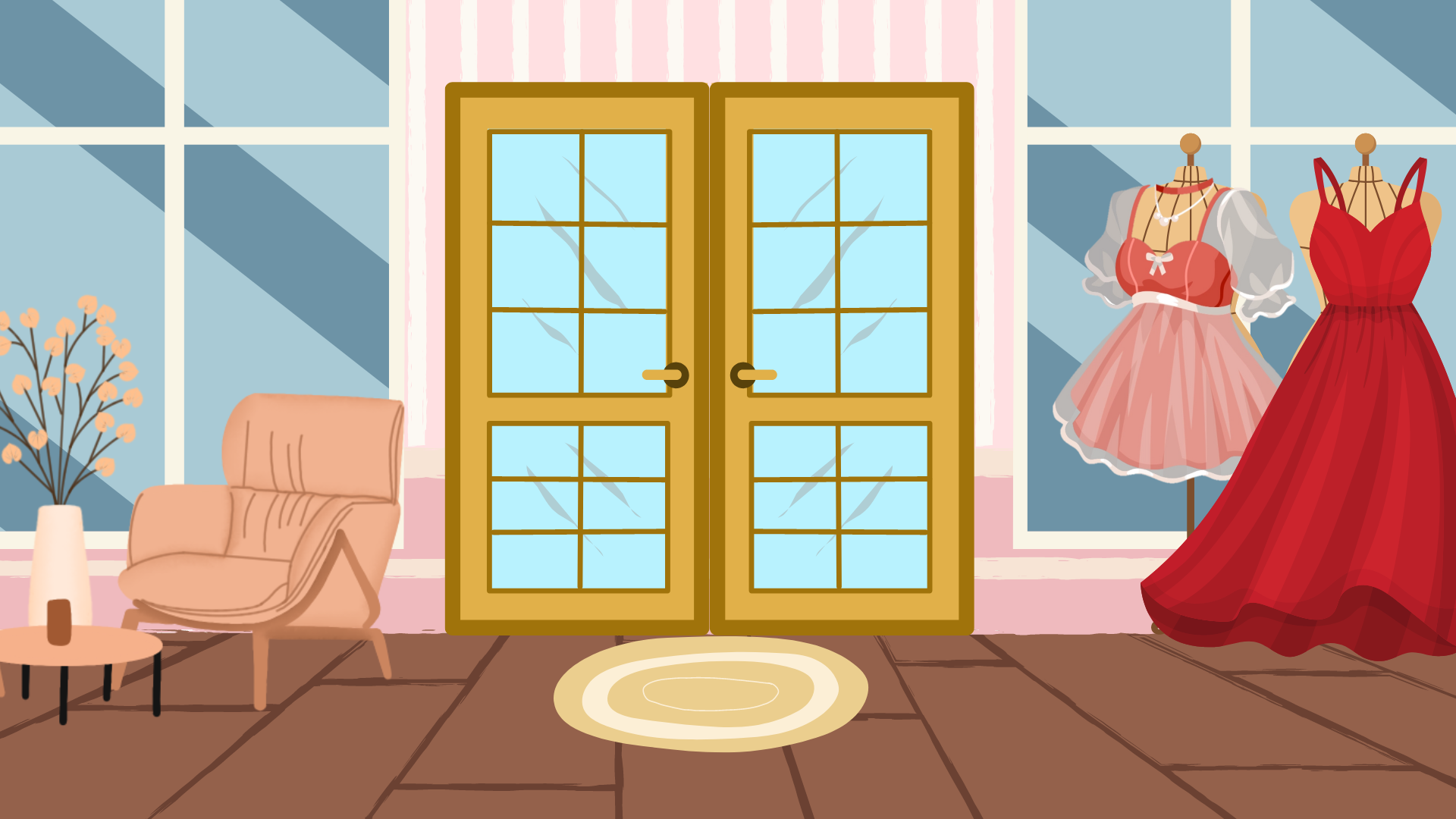 Số?
5
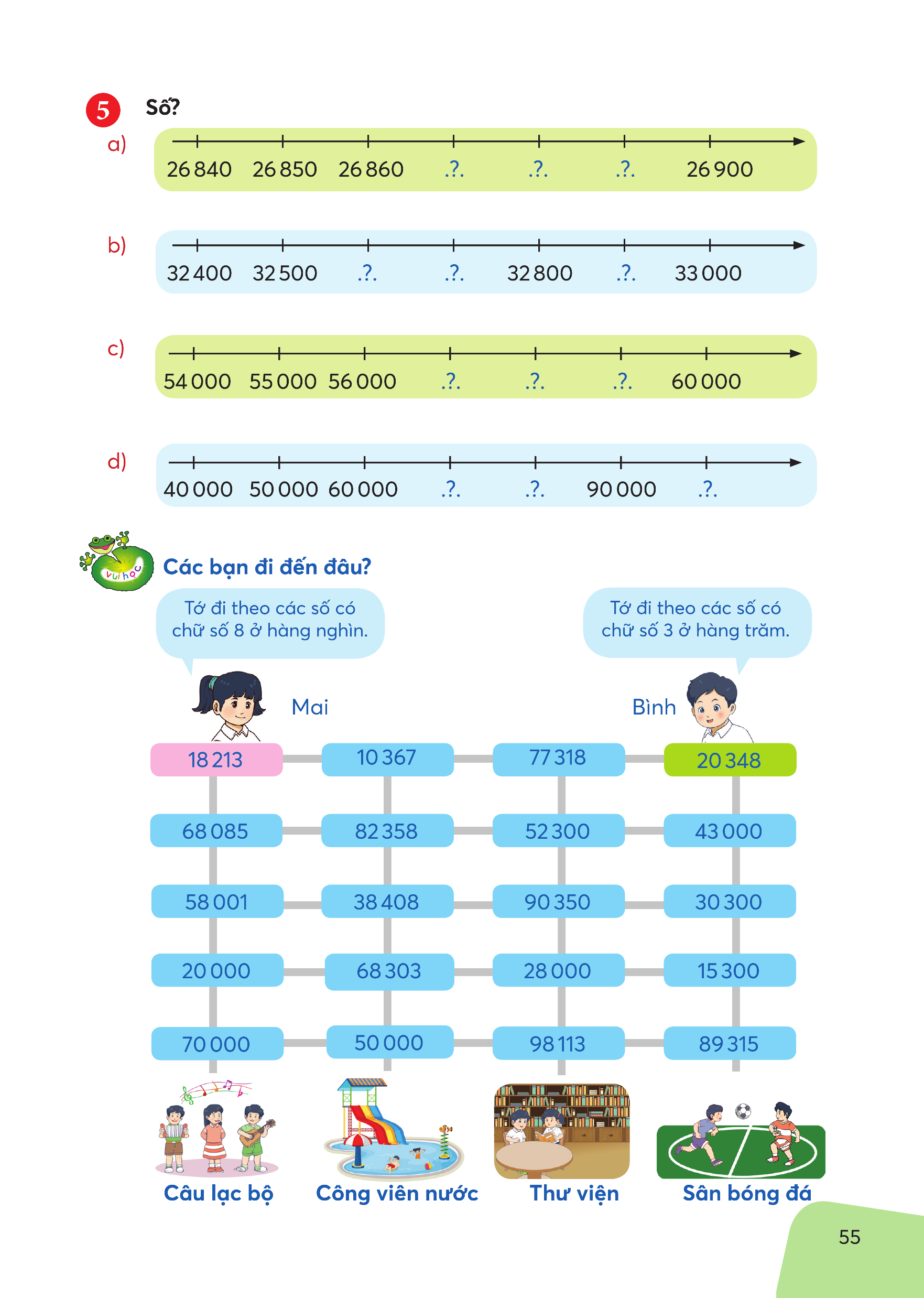 26 870
26 880
26 890
Đây là tia số chỉ các số tròn chục.
Để tìm số chúng ta đếm thêm 10.
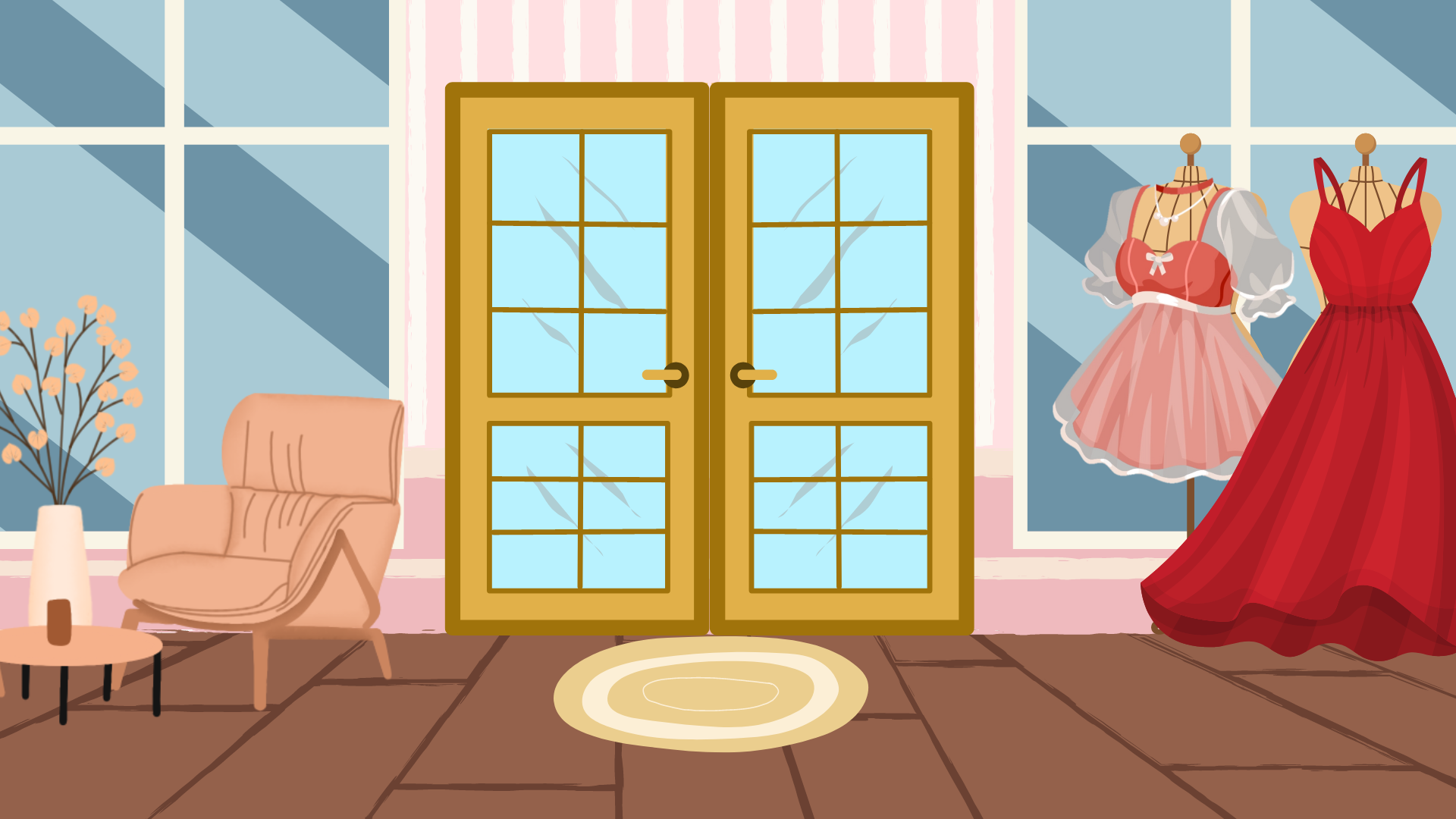 Số?
5
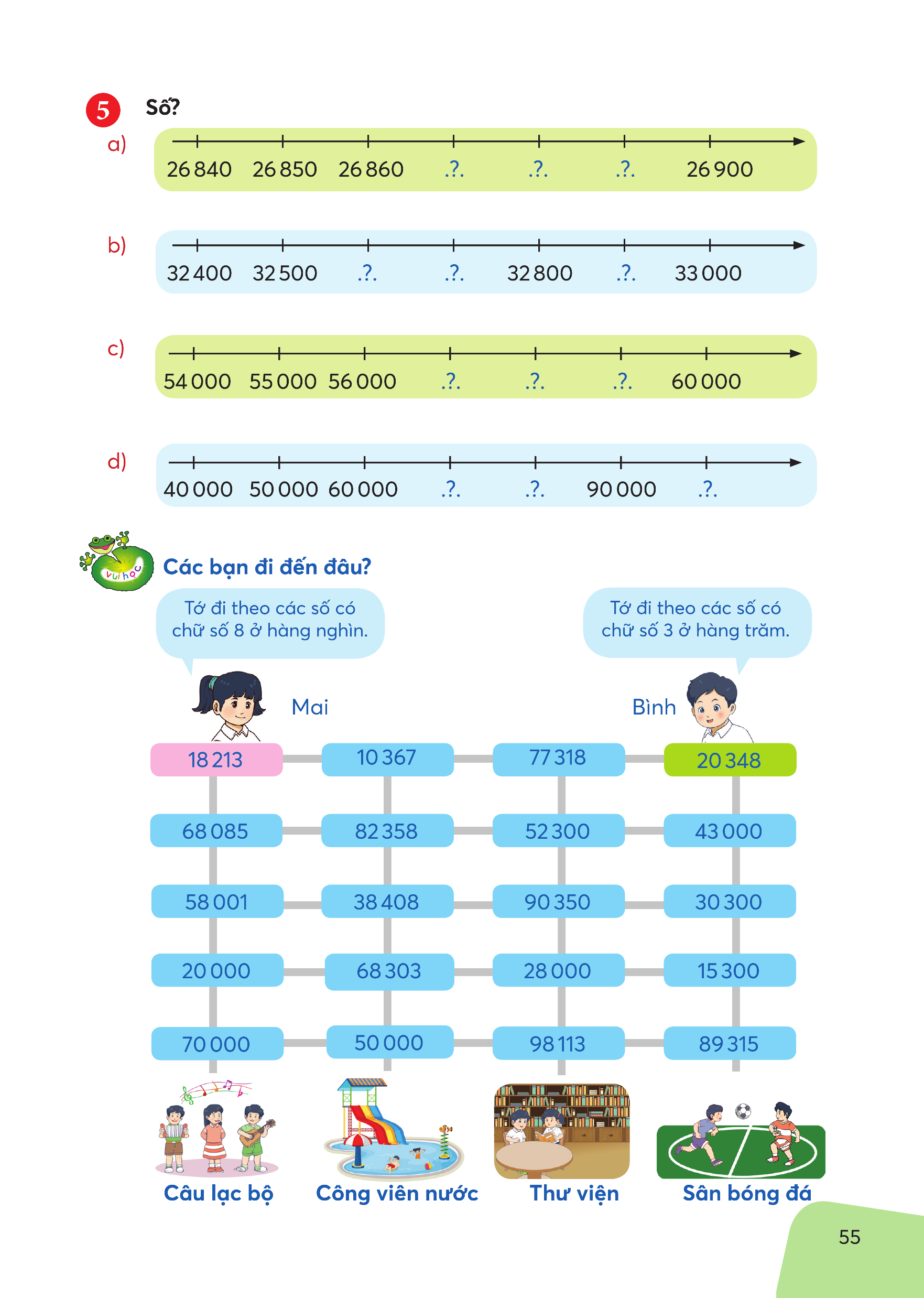 32 900
32 600
32 700
Đây là tia số chỉ các số tròn trăm.
Để tìm số chúng ta đếm thêm 100.
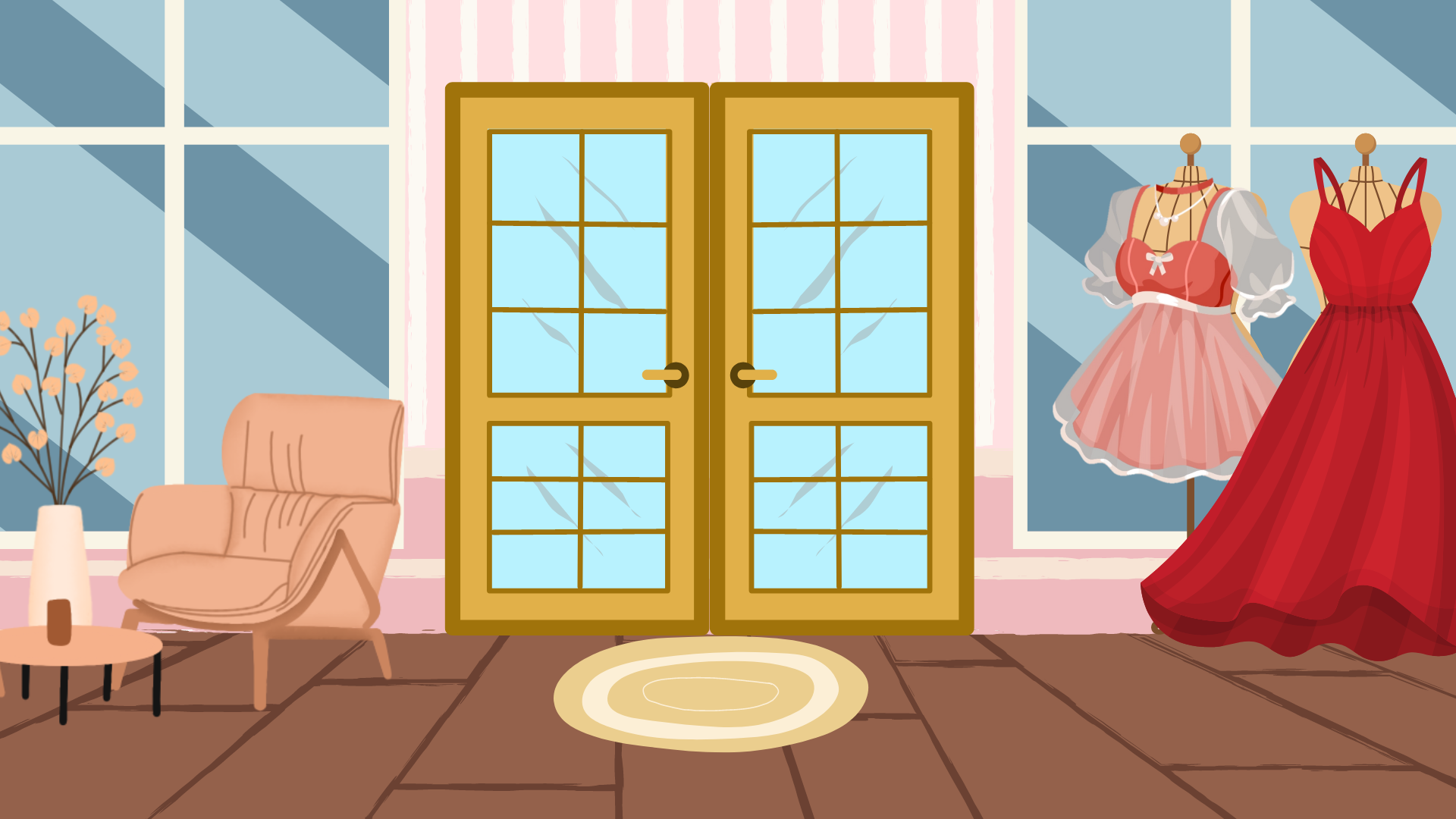 Số?
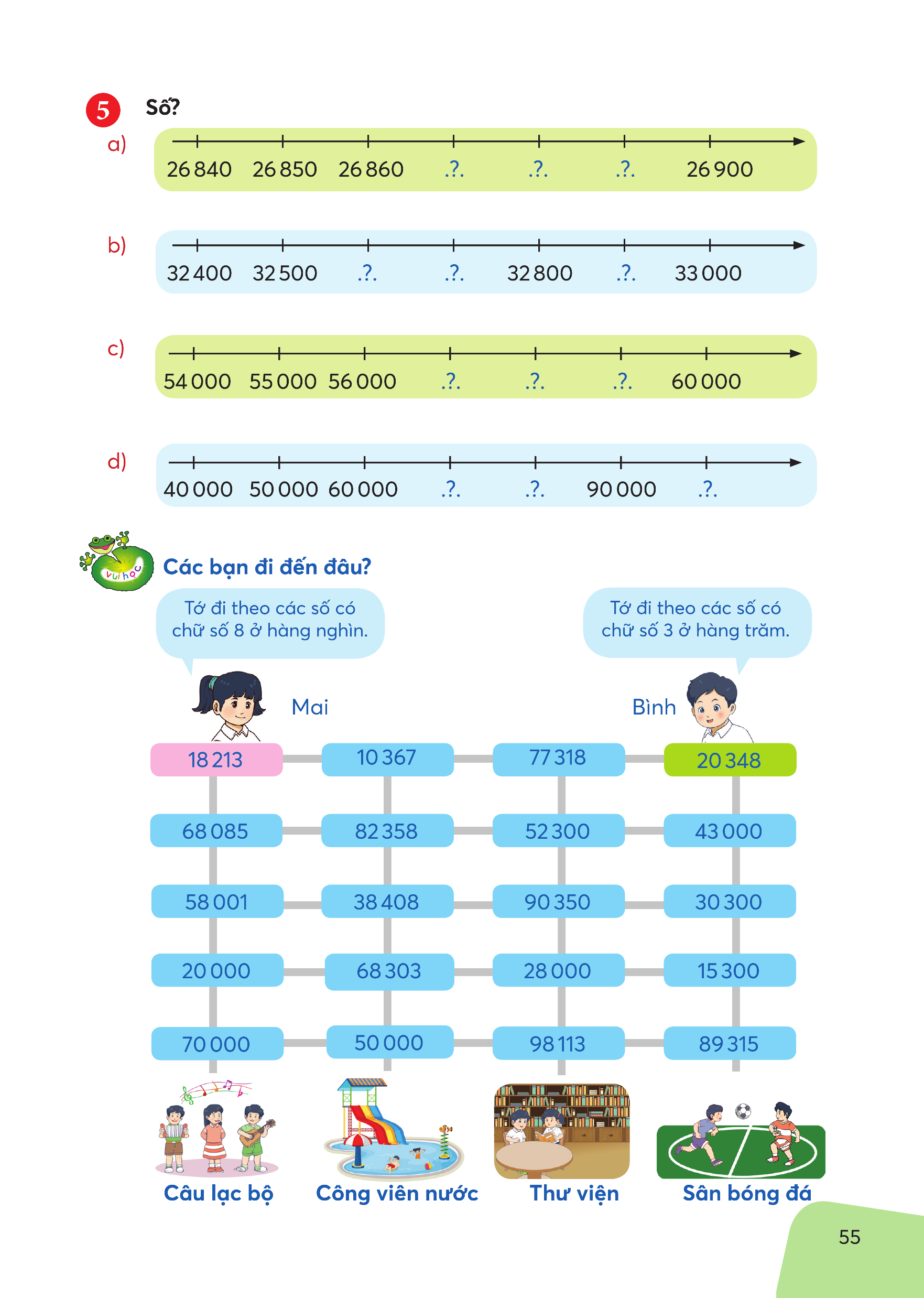 57 000
58 000
59 000
Đây là tia số chỉ các số tròn nghìn.
Để tìm số chúng ta đếm thêm 1 000.
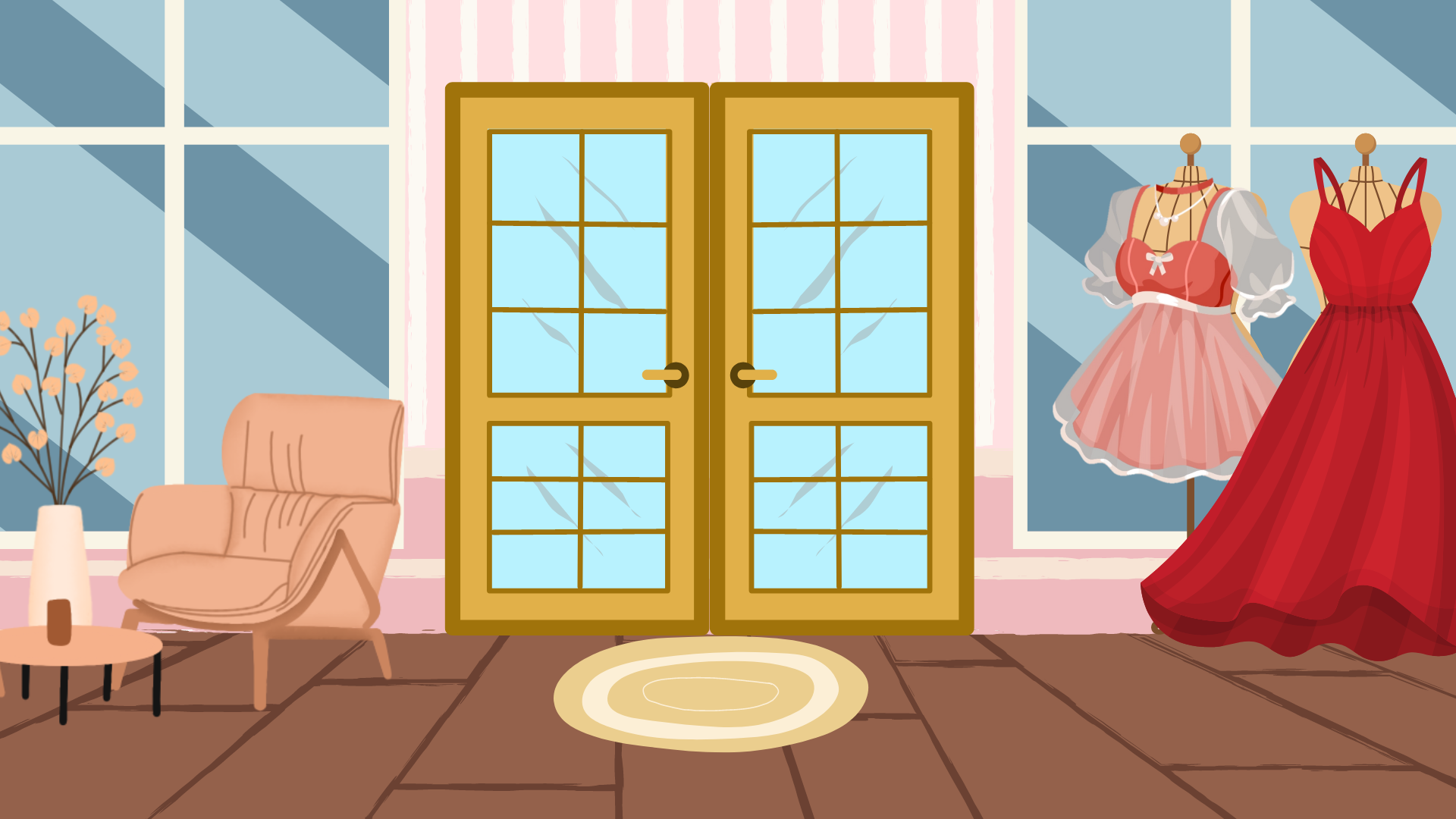 Số?
5
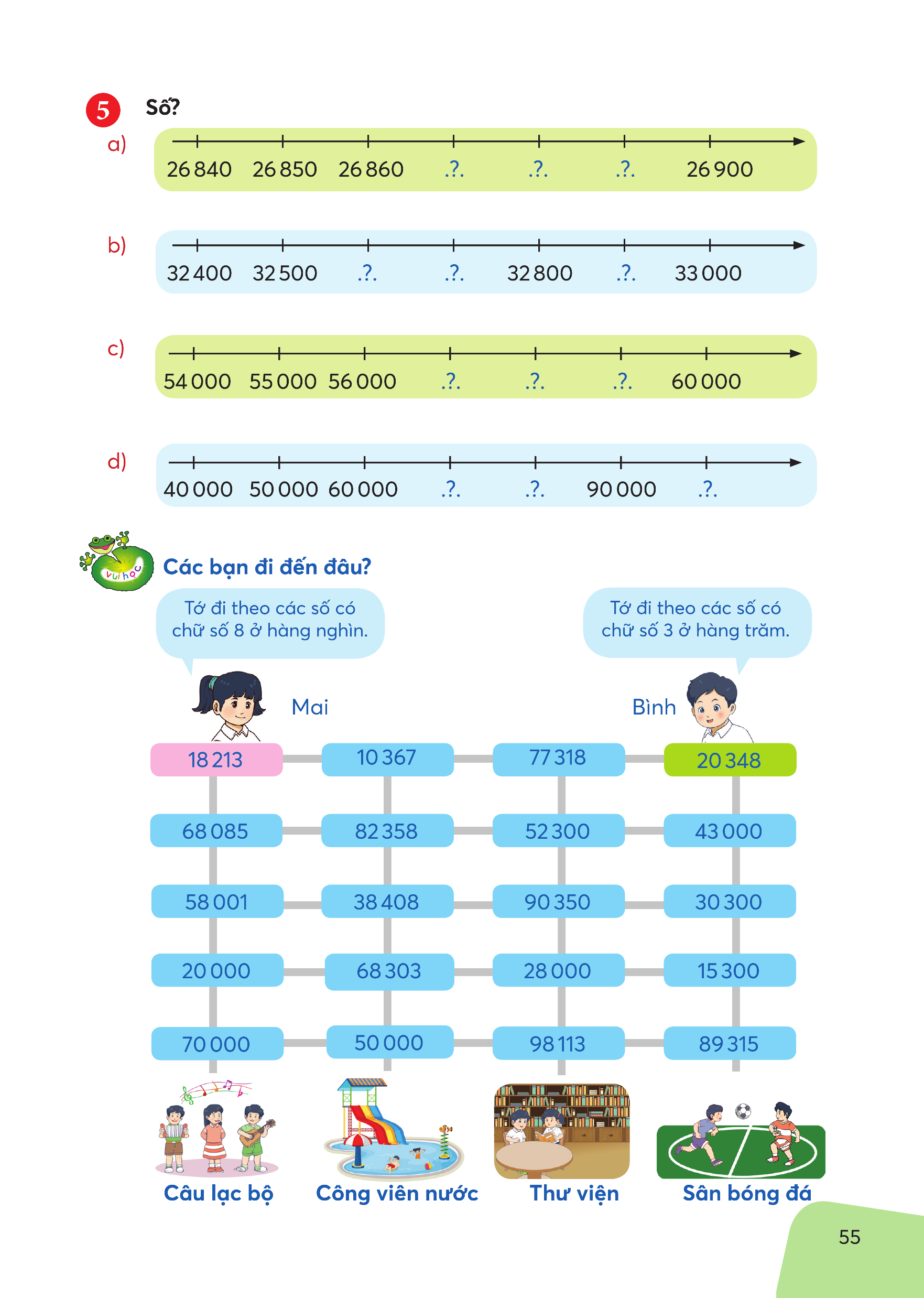 70 000
80 000
100 000
Đây là tia số chỉ các số tròn chục nghìn.
Để tìm số chúng ta đếm thêm 10 000.
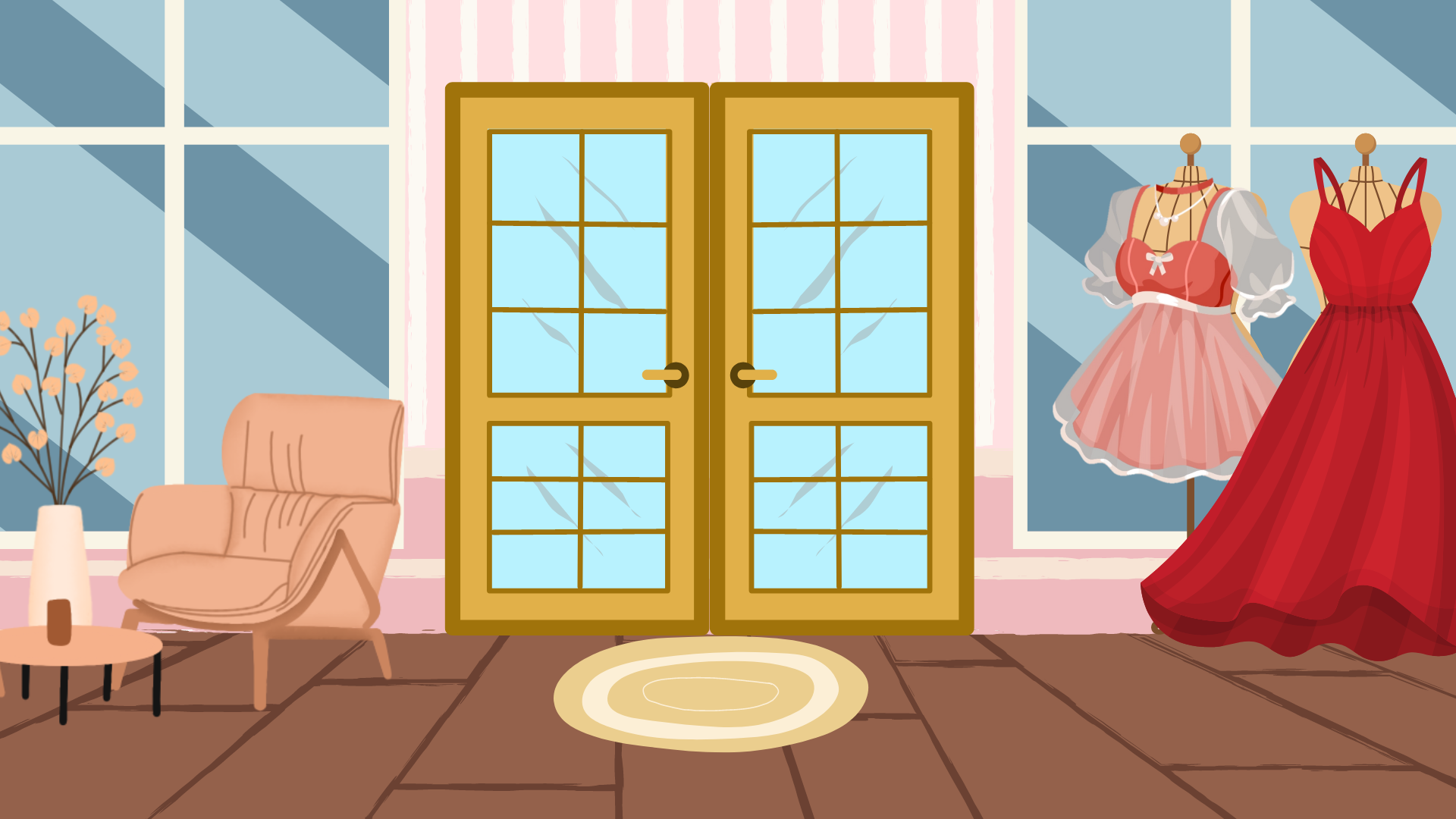 Viết các tổng thành số (theo mẫu).
4
Mẫu: 20 000 + 500 + 9 = 20 509
a) 80 000 + 9 000 + 1 
c) 90 000 + 1 000 + 200
b) 60 000 + 5 000 + 50 
 d) 40 000 + 4
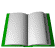 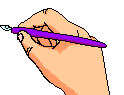 Cá nhân
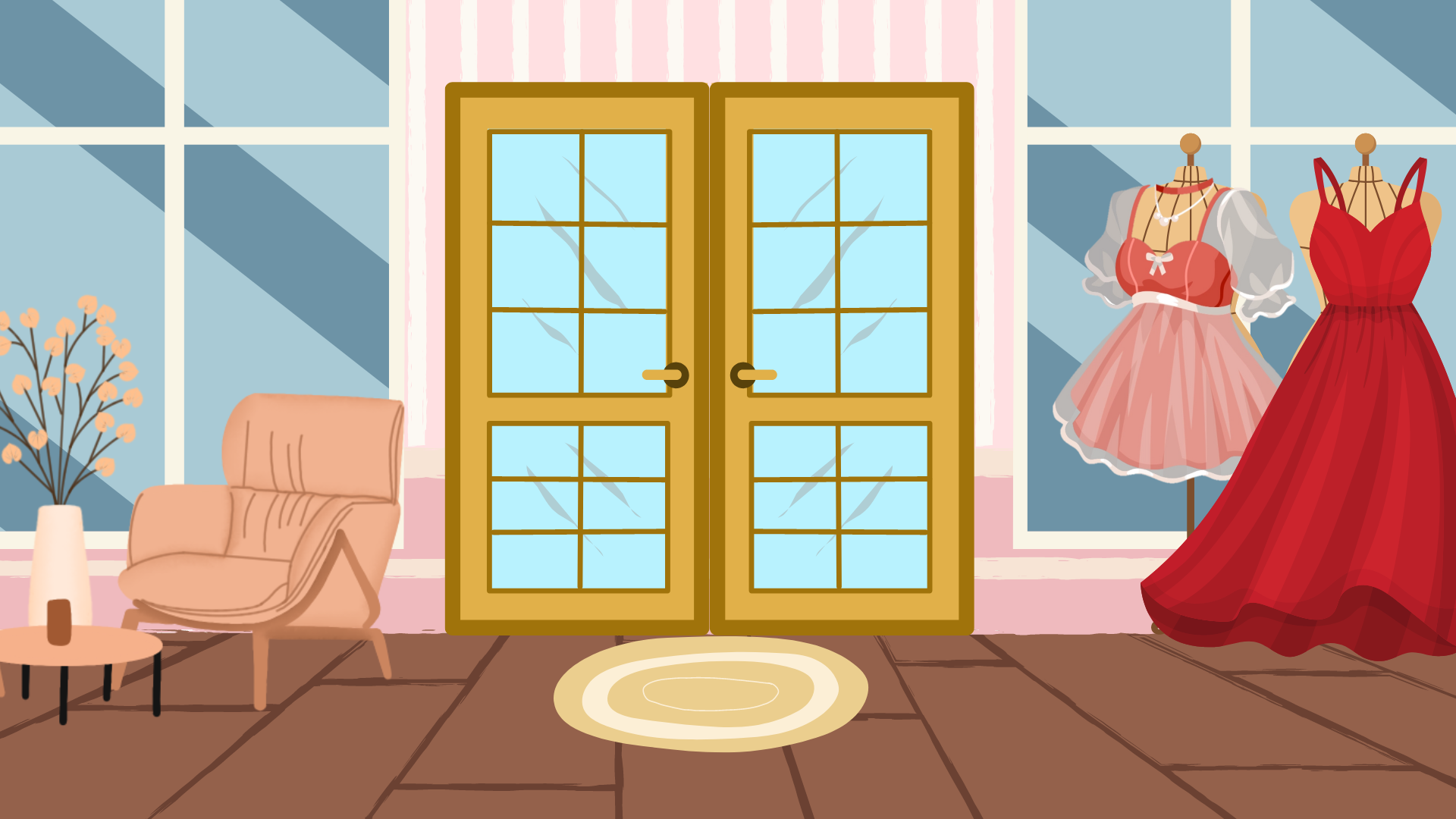 Viết các tổng thành số (theo mẫu).
4
Mẫu: 20 000 + 500 + 9 = 20 509
89 001
a) 80 000 + 9 000 + 1 =  
c) 90 000 + 1 000 + 200 =
91 200
65 050
b) 60 000 + 5 000 + 50 = 
 d) 40 000 + 4 =
40 004
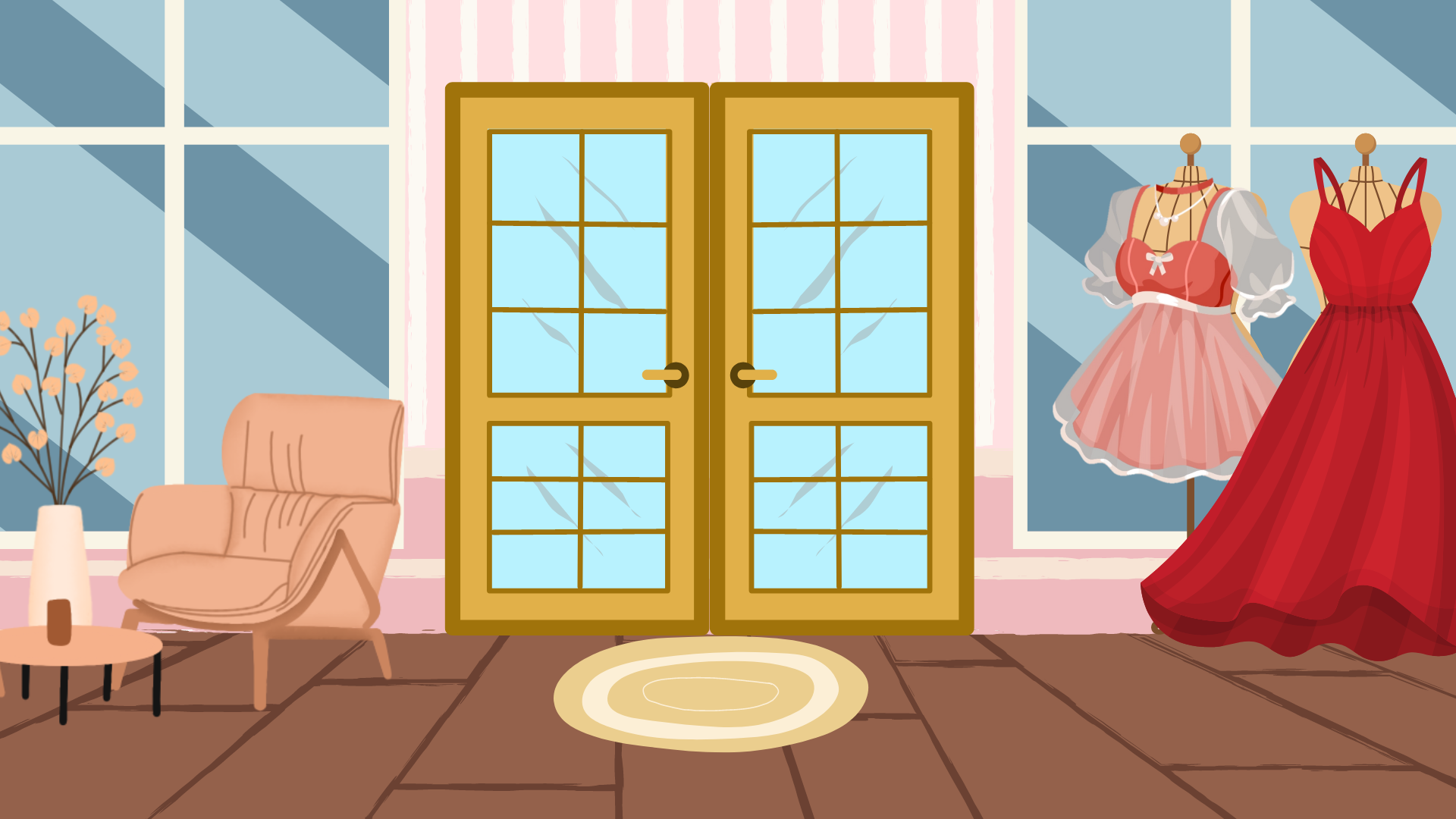 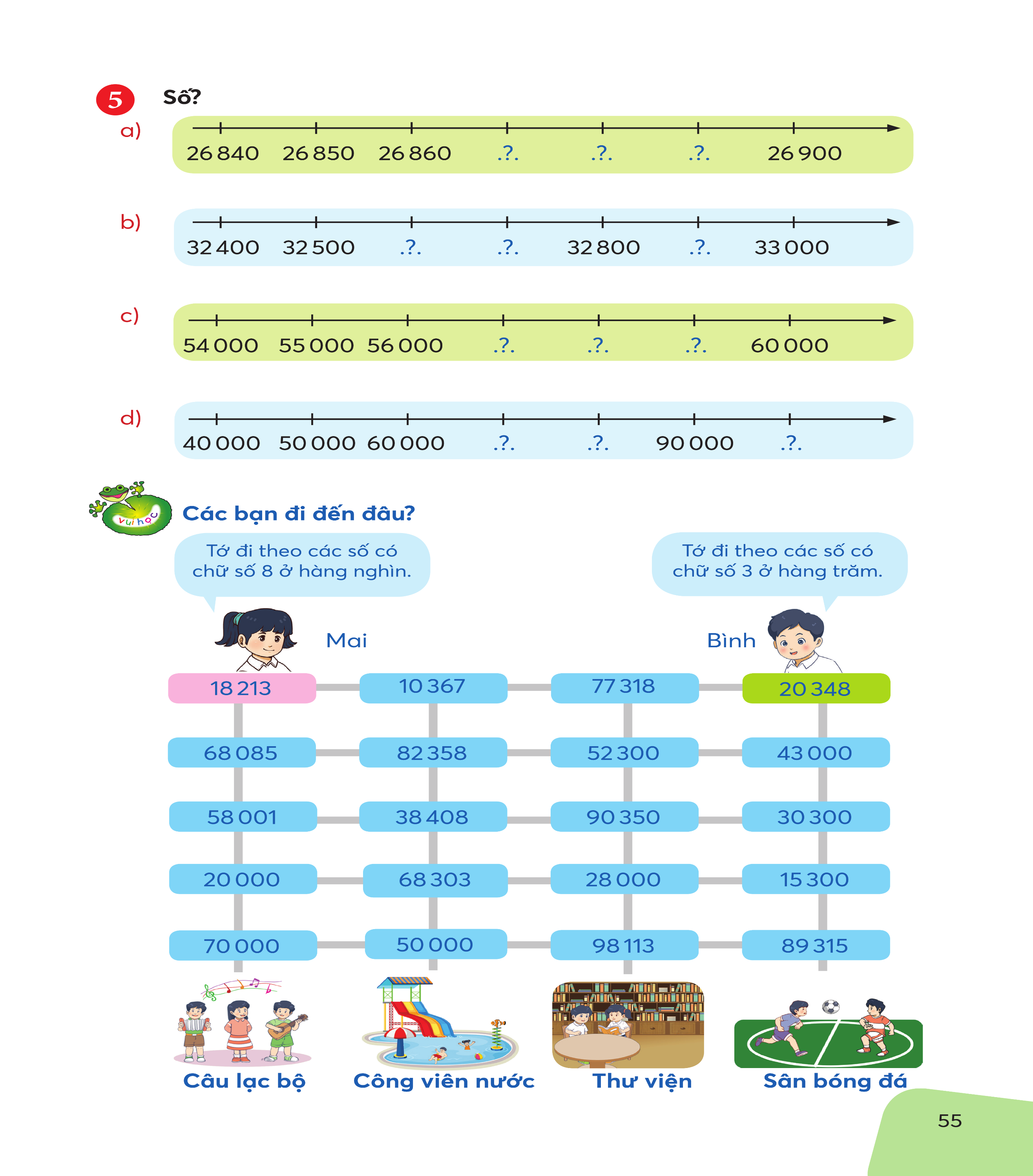 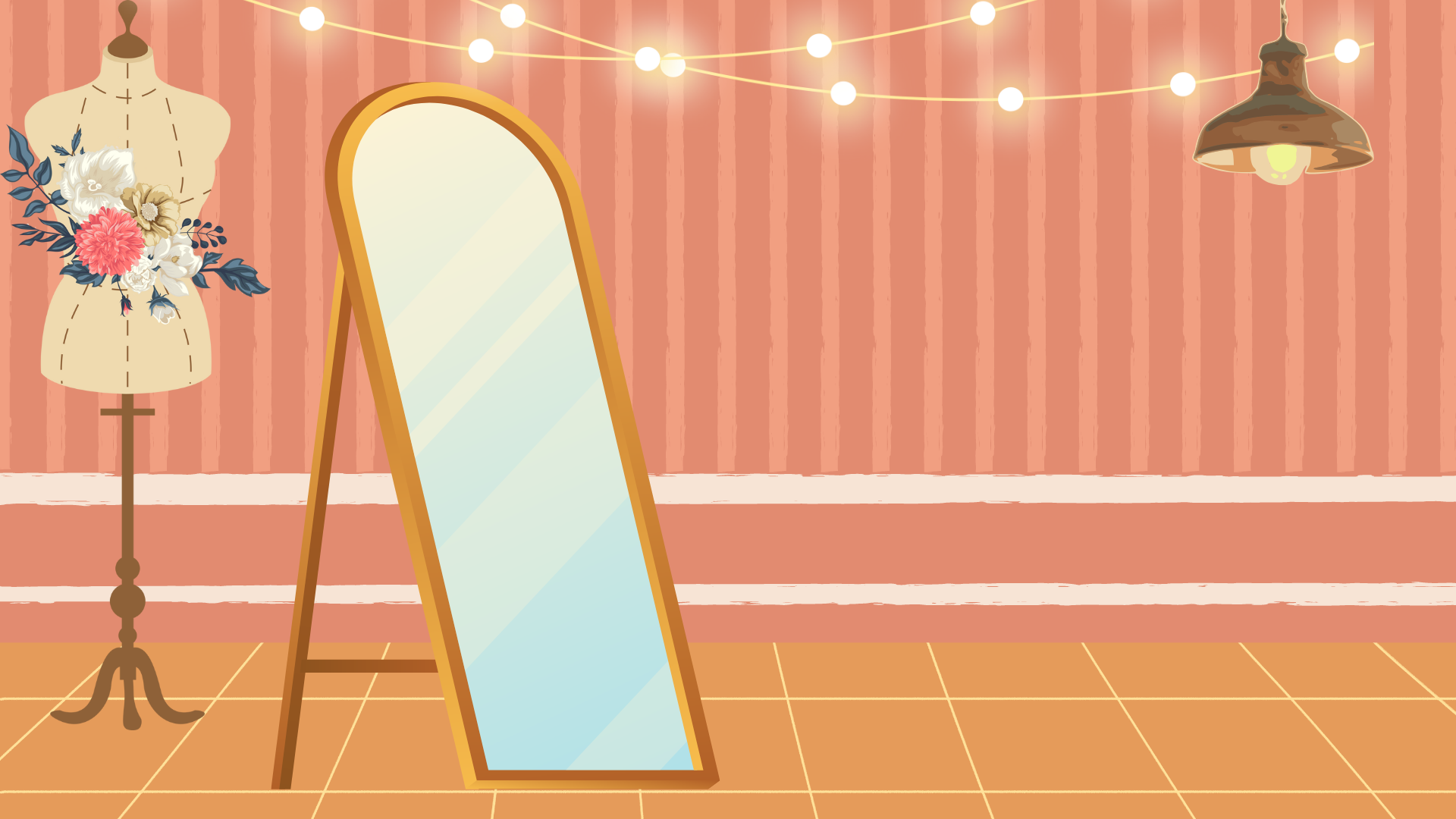 Củng 
cố
Củng 
cố
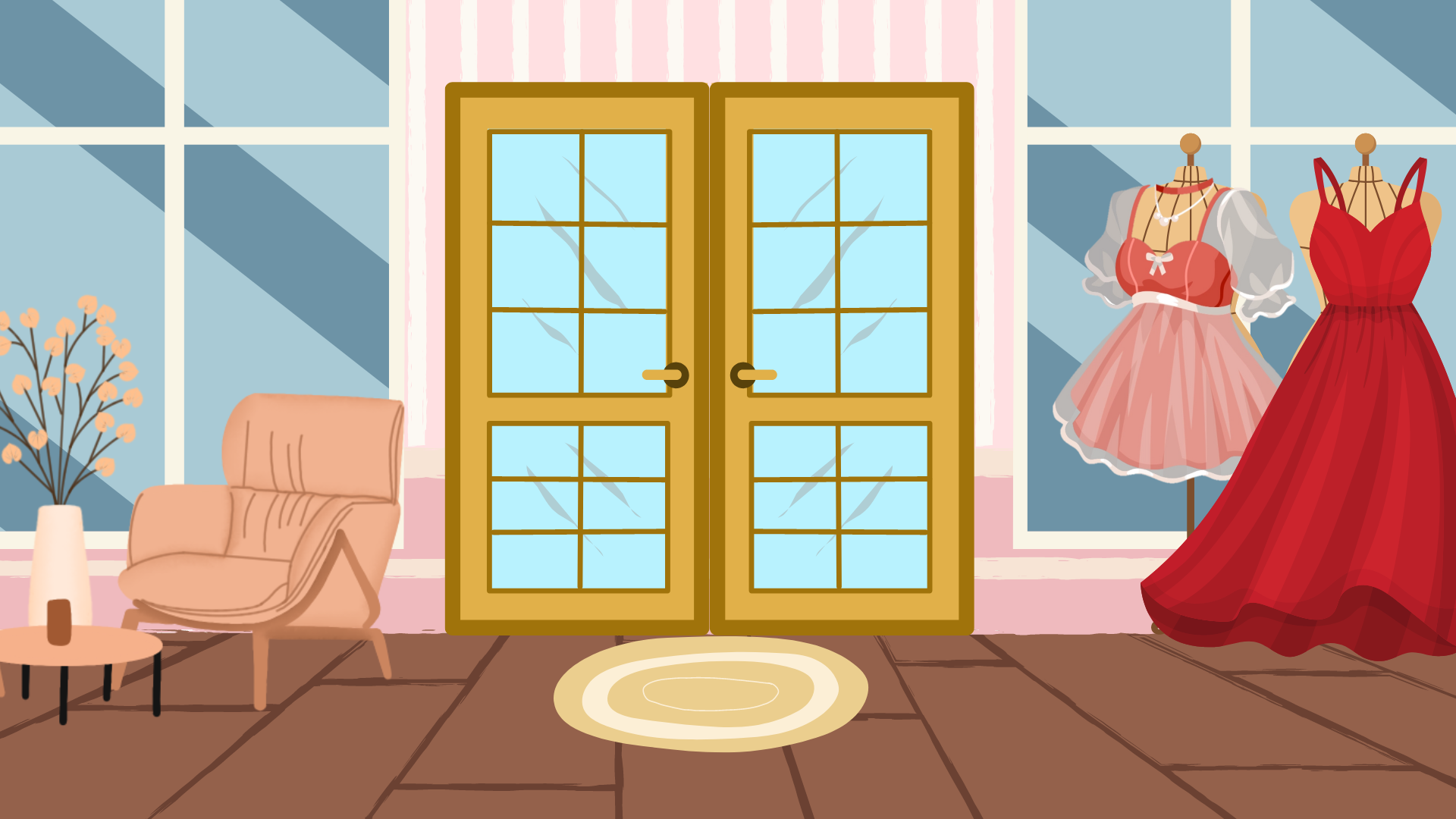 XẾP SAO CHO ĐÚNG?
XẾP SAO CHO ĐÚNG?
Dựa vào các chữ số:
 6; 4; 8; 0; 5
Các bạn hãy xếp các số trên dựa vào các đọc nhé.
TRÒ CHƠI :
TRÒ CHƠI :
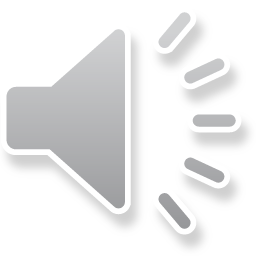 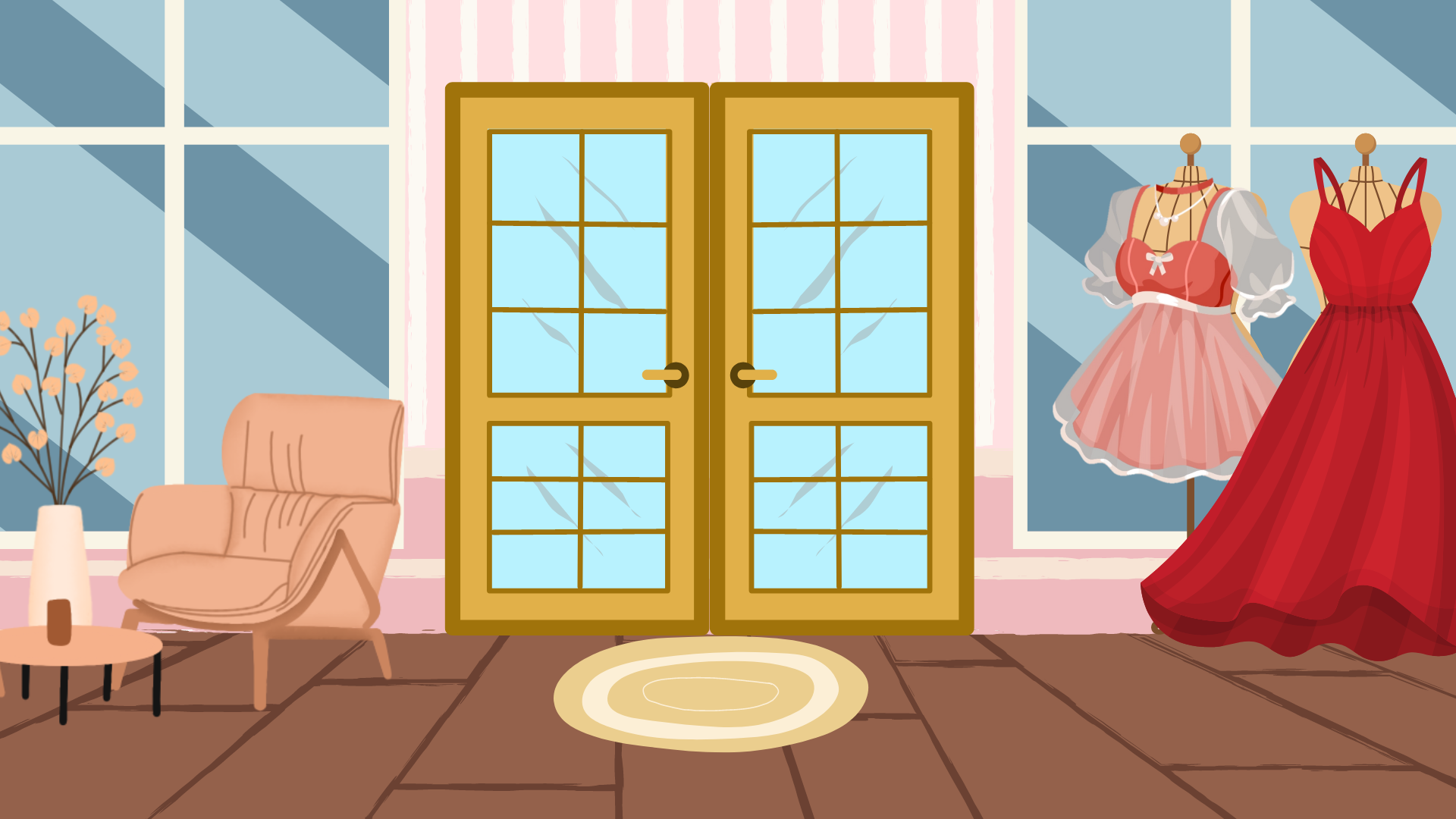 XẾP SAO CHO ĐÚNG?
XẾP SAO CHO ĐÚNG?
8
0
5
6
4
Sáu mươi lăm nghìn không trăm bốn mươi tám
TRÒ CHƠI :
TRÒ CHƠI :
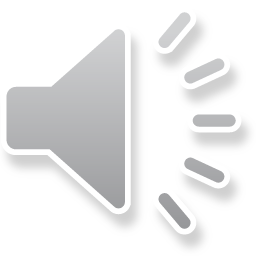 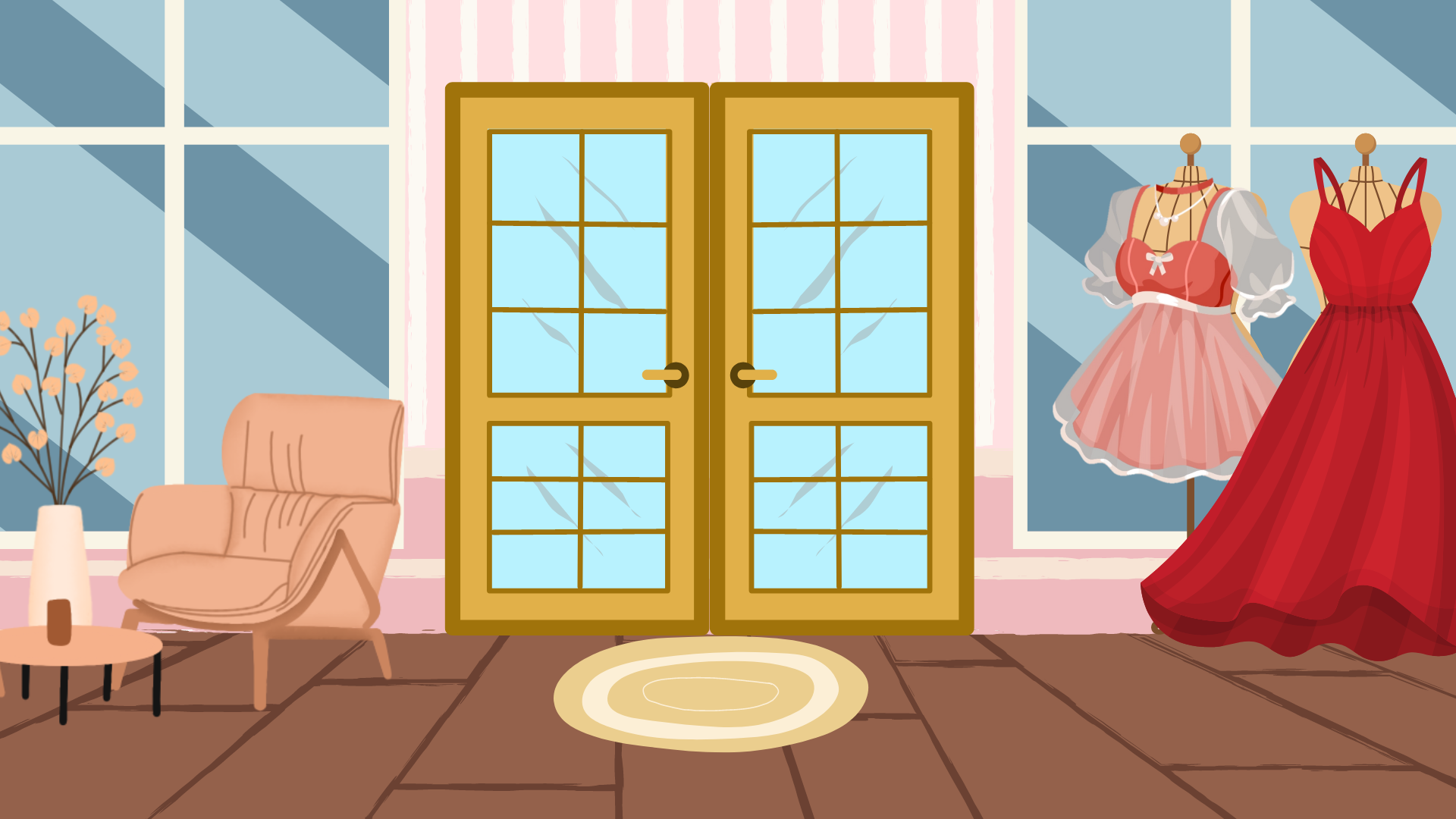 XẾP SAO CHO ĐÚNG?
XẾP SAO CHO ĐÚNG?
8
0
5
6
4
Tám mươi sáu nghìn không trăm bốn mươi lăm
TRÒ CHƠI :
TRÒ CHƠI :
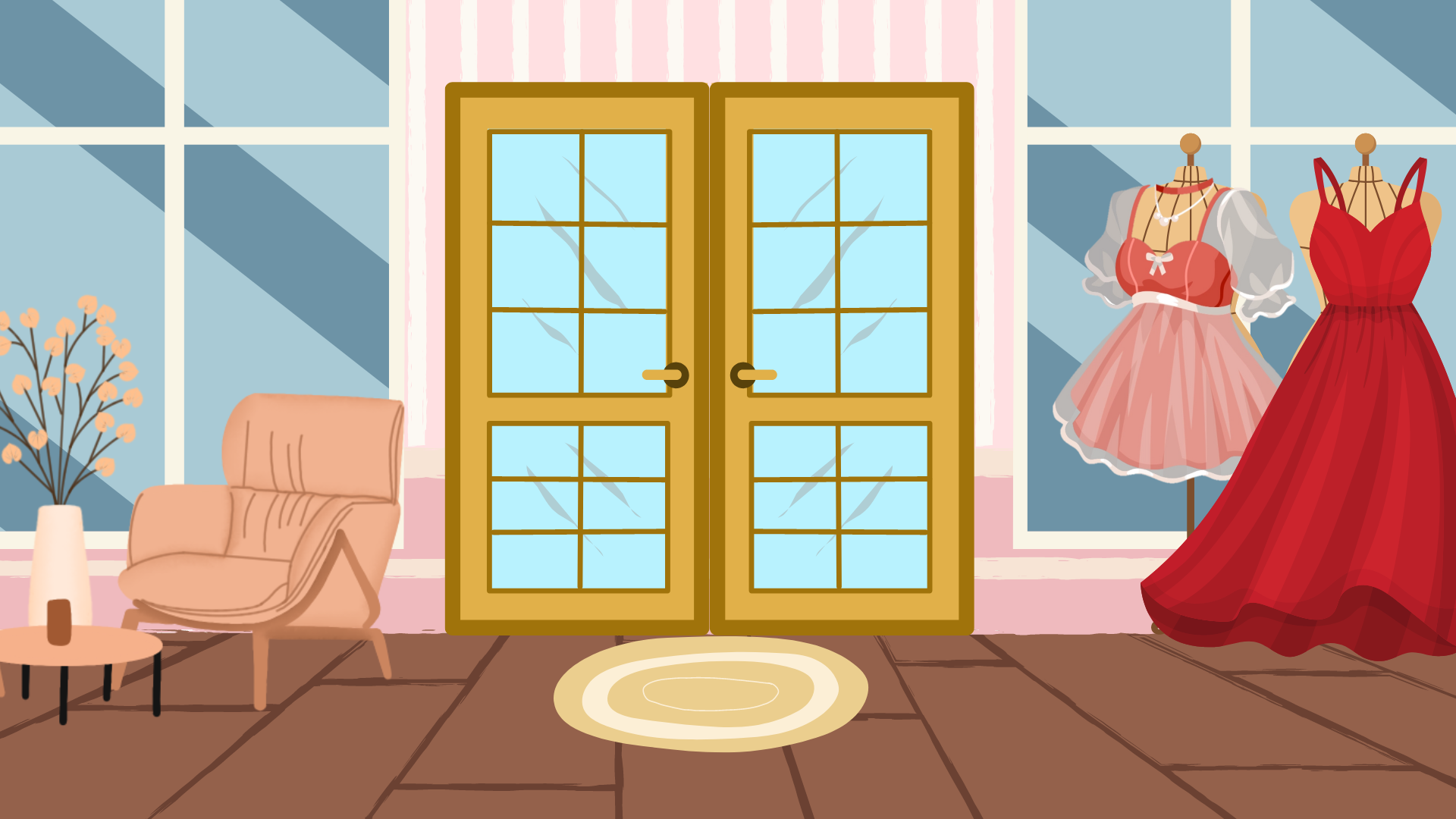 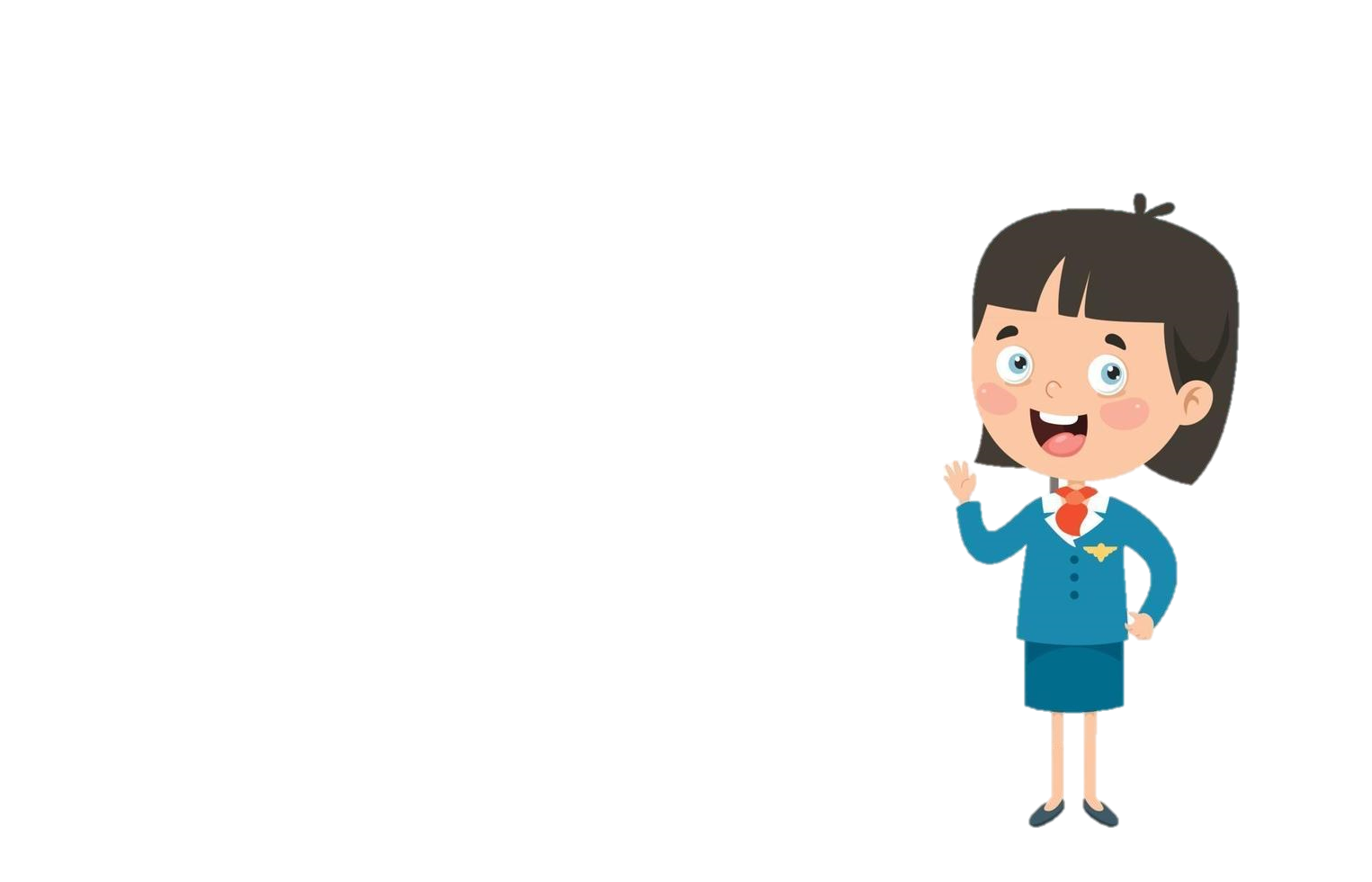 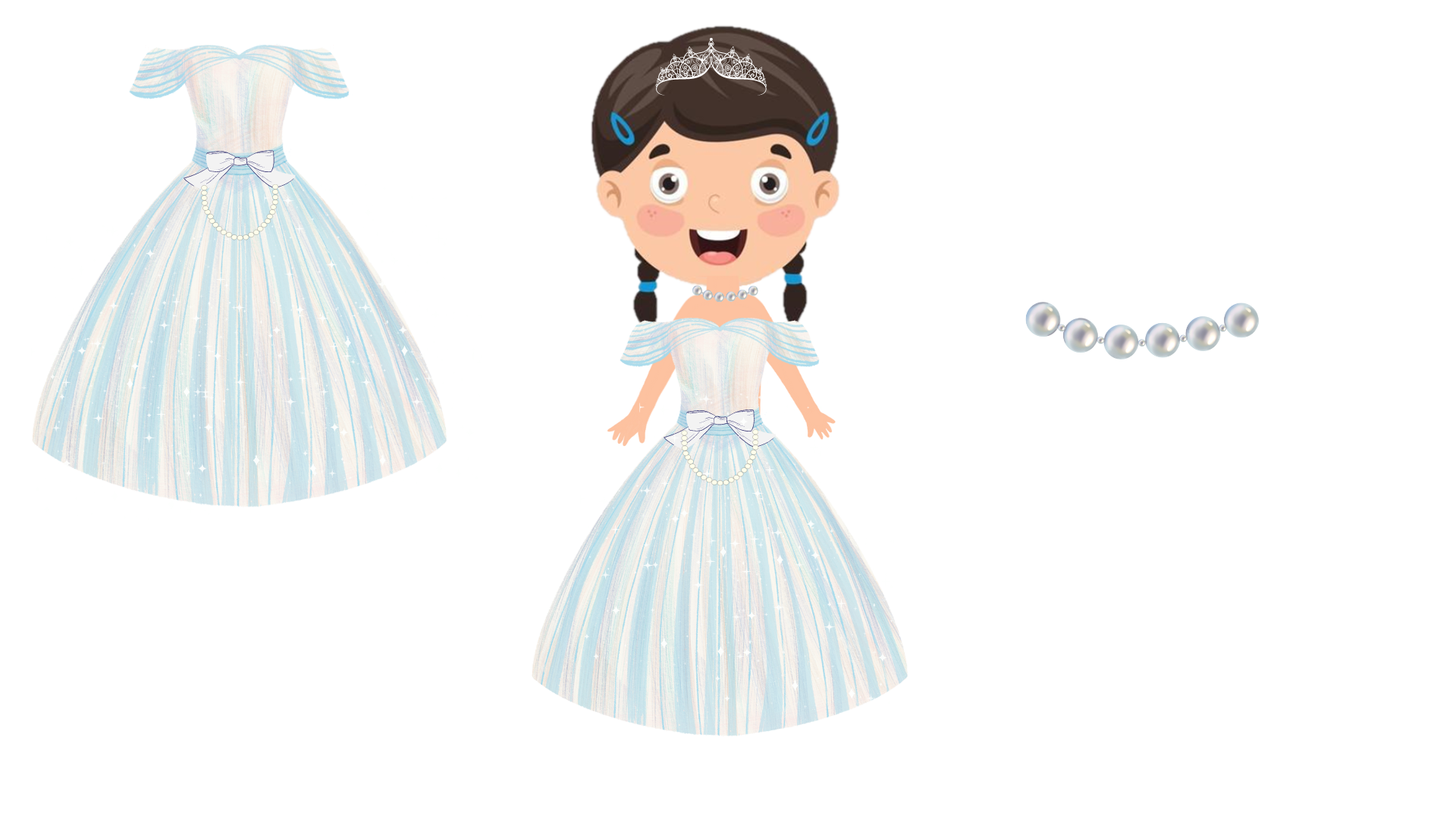 -Xem lại cách đọc, viết và phân tích cấu tạo số”
DẶN DÒ
DẶN DÒ
-Chuẩn bị trước bài “So sánh các số có năm chữ số”
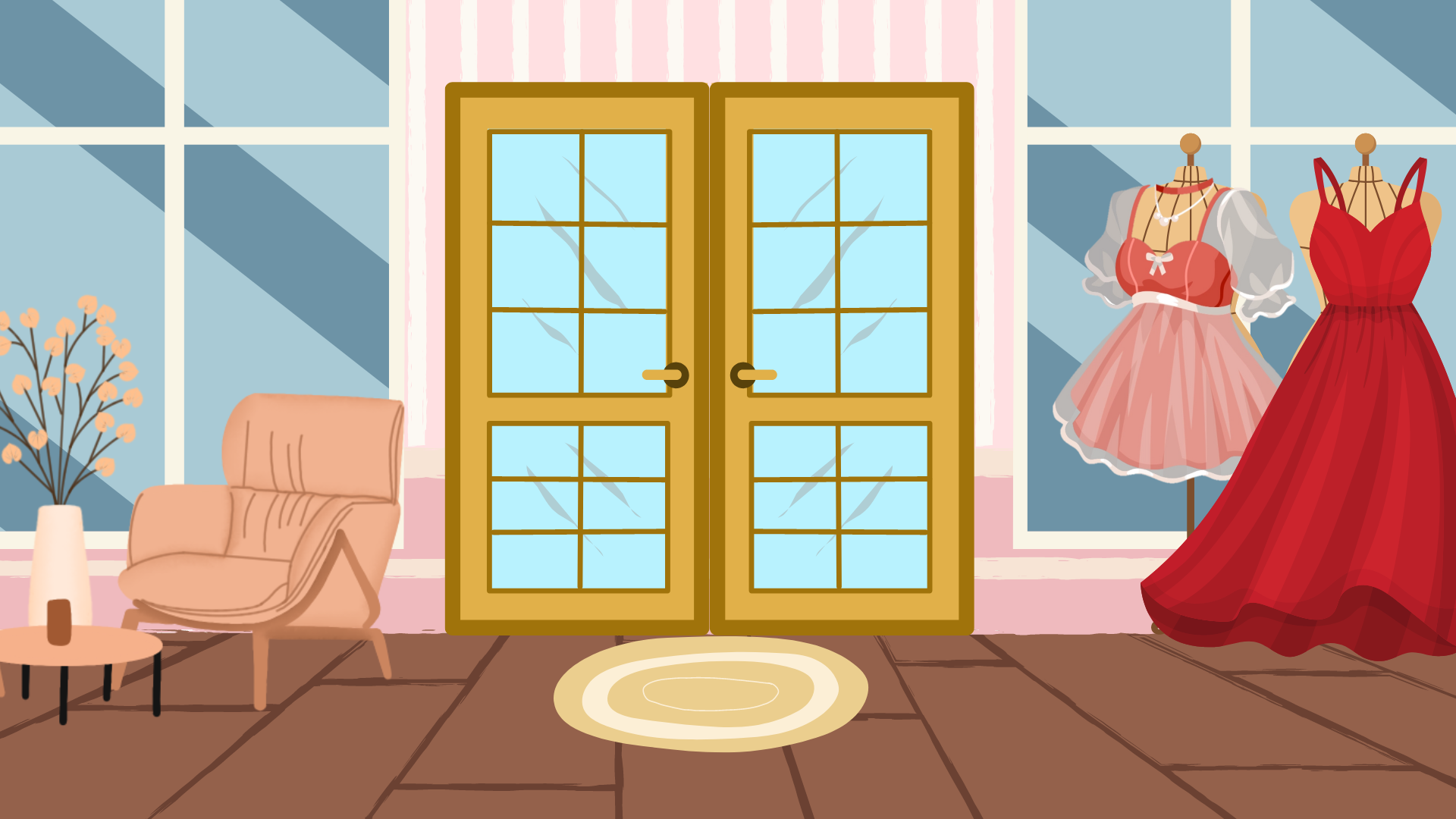 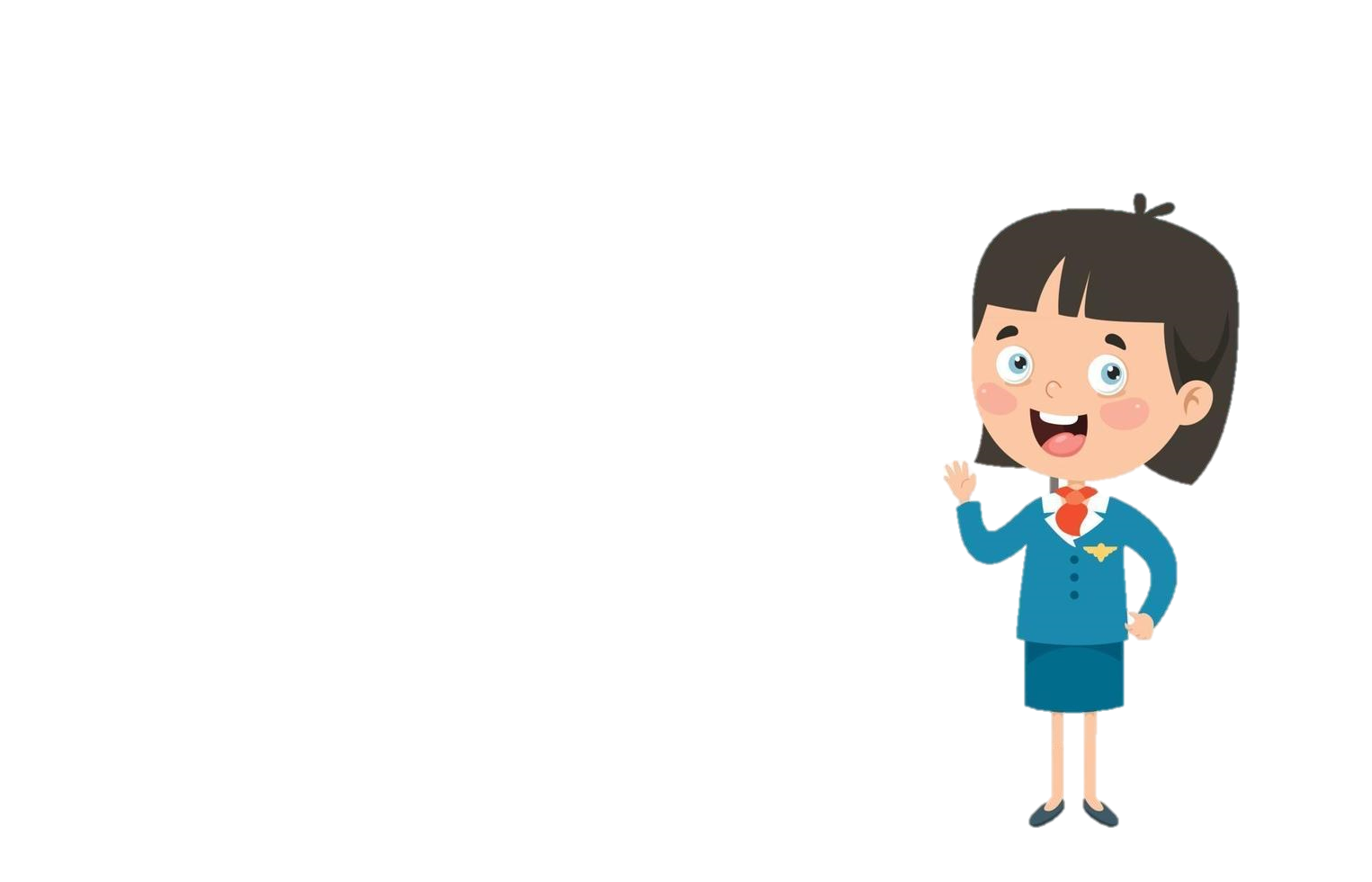 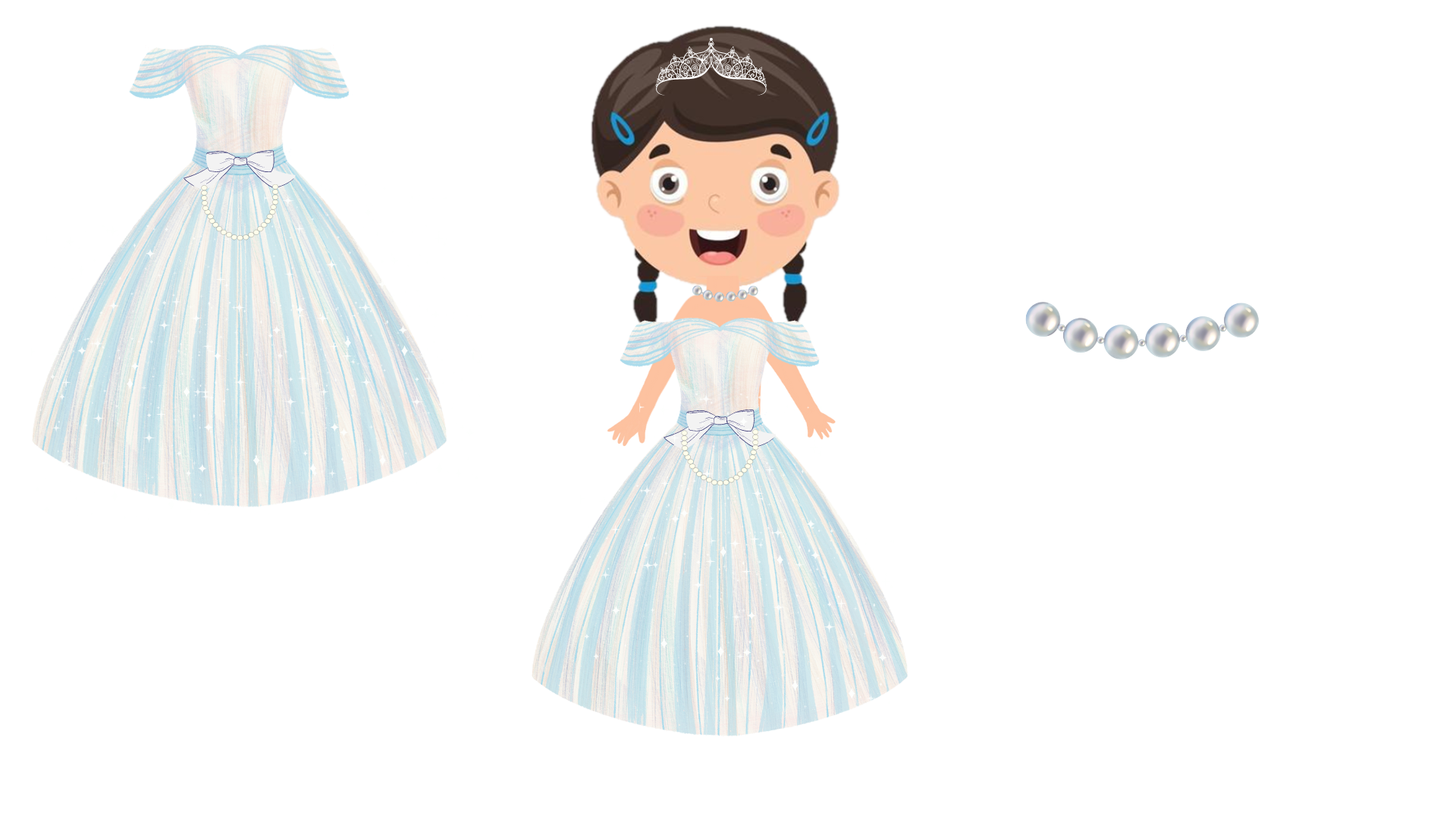 TẠM BIỆT VÀ HẸN GẶP LẠI
TẠM BIỆT VÀ HẸN GẶP LẠI